Module 2:
The Performance Appraisal Process
Navigating the New Performance Management System
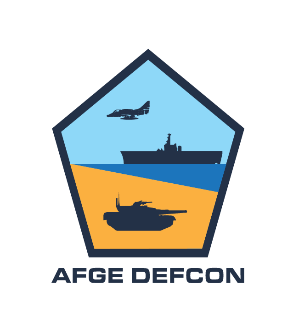 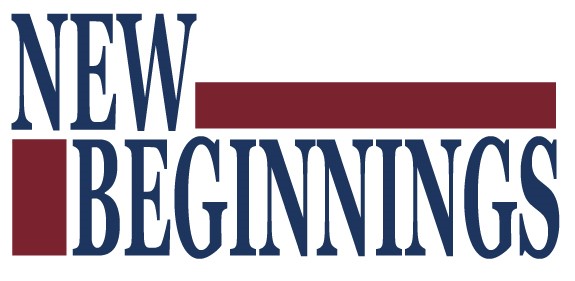 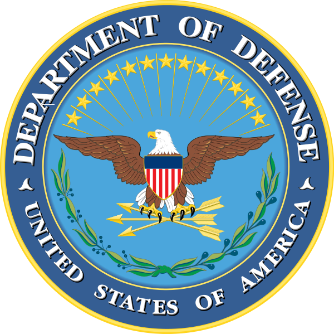 New Beginnings
“a roadmap for a better future – if we do our part”
2
Teaching DoD employees and Locals how to successfully navigate the new performance management process, including:
GOAL:
Working within the system to improve performance and evaluation
How to manage the system:
As an employee
As a Local
Making sure you and your coworkers are rated fairly
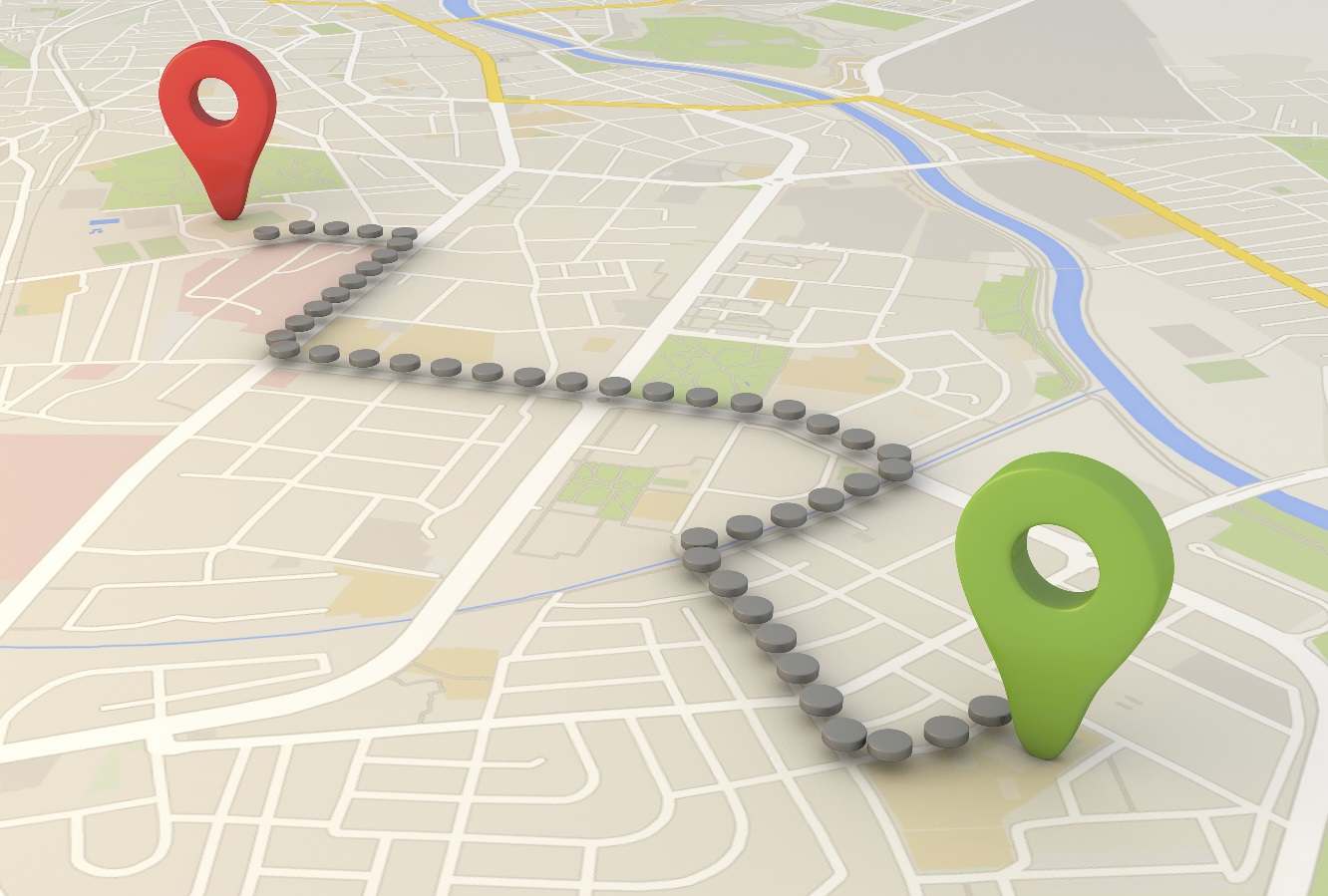 3
[Speaker Notes: AFGE’s goal with our New Beginnings training is to ensure that our DoD Local and members are prepared for the new performance management system. It’s not an overly complicated system, but members should know the ins and outs of it in order to guarantee that they are treated fairly within the system. You need to know what will be evaluated, what is expected of you throughout the year, and what your supervisor must be doing in order to assure that expectations are fair and well understood. It is also to your advantage to understand how individual performance management relates to the DoD as a whole, to your career development, and to creating a more efficient and effective DoD workforce.

Offering better, more worker-centered New Beginnings training to DoD employees can also be a valuable tool for bringing in new members to AFGE. Implementing this training at the Local level – including instruction on how to use the MyPerformance website, tips for creating self-assessments, and ensuring employees know when they can file a grievance – is likely to bring in non-union members who will have the opportunity to see the many ways that AFGE fights for DoD employees. Remember, every DoD employee is a potential AFGE member!]
Course Outline
Module 1: Overview and History
Module 2: The Performance Appraisal Process
Module 3: Improving & Awarding Performance
Module 4: Anticipating the System
4
[Speaker Notes: This training consists of 4 learning modules:
Module 1: Overview and History
Module 2: The Performance Appraisal Process
Module 3: Improving and Awarding Performance
Module 4: Anticipating the System


This Participant Guide includes all slides for each module, as well as an appendix with other useful documents and a glossary.]
www.afge.org/newbeginnings
5
[Speaker Notes: Go to www.afge.org/newbeginnings to access all of our New Beginnings documents, including this Participant Guide.]
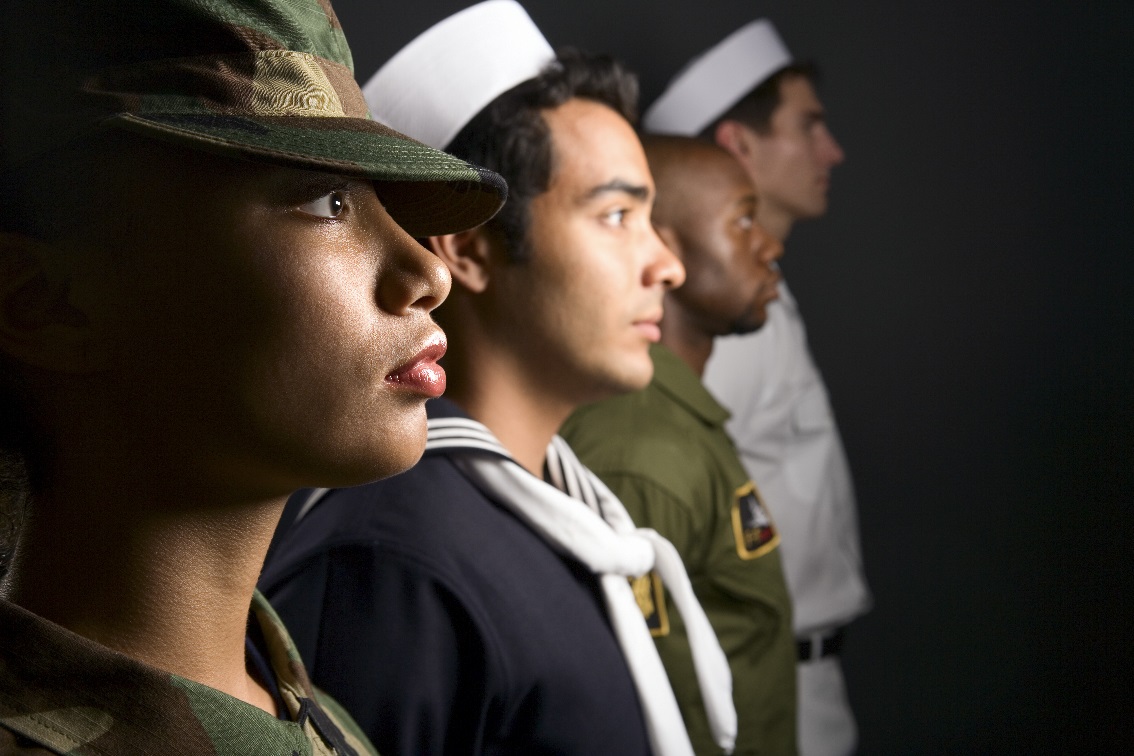 Module 2 Objectives:
1
2
3
4
5
Define the “performance plan” and recognize what it needs to include.

Differentiate between “performance elements” and “performance standards.”

Recognize and employ multiple methods for capturing and communicating success over the course of the appraisal period.

Develop an effective self-assessment.

Explain how the rating of record is determined and how it affects the employee.
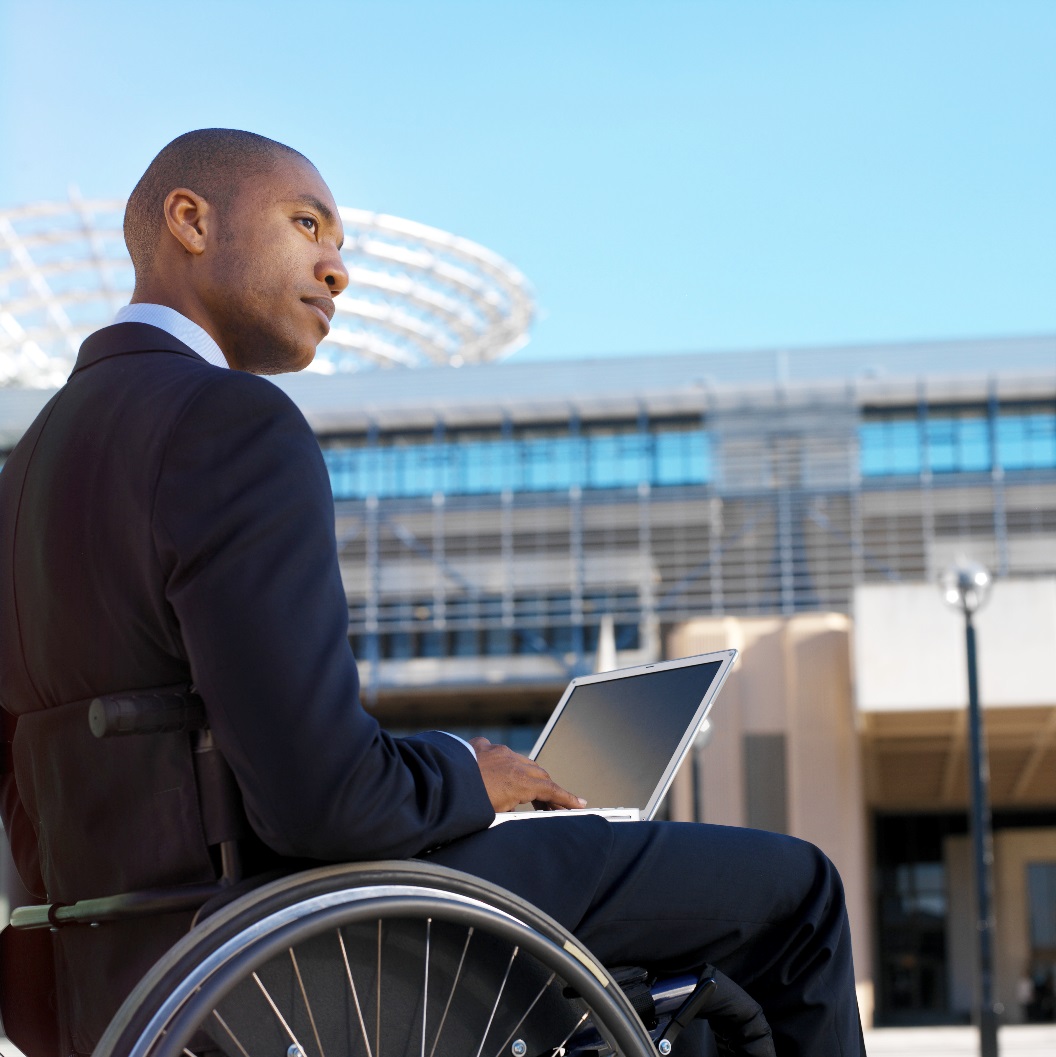 6
[Speaker Notes: Upon completion of this module, you will be able to:

Define the “performance plan” and recognize what it needs to include.
Differentiate between “performance elements” and “performance standards.”
Recognize and employ multiple methods for capturing and communicating success over the course of the appraisal period.
Develop an effective self-assessment.
Explain how the rating of record is determined and how it affects the employee.]
The Performance Plan
7
What is a Performance Plan?
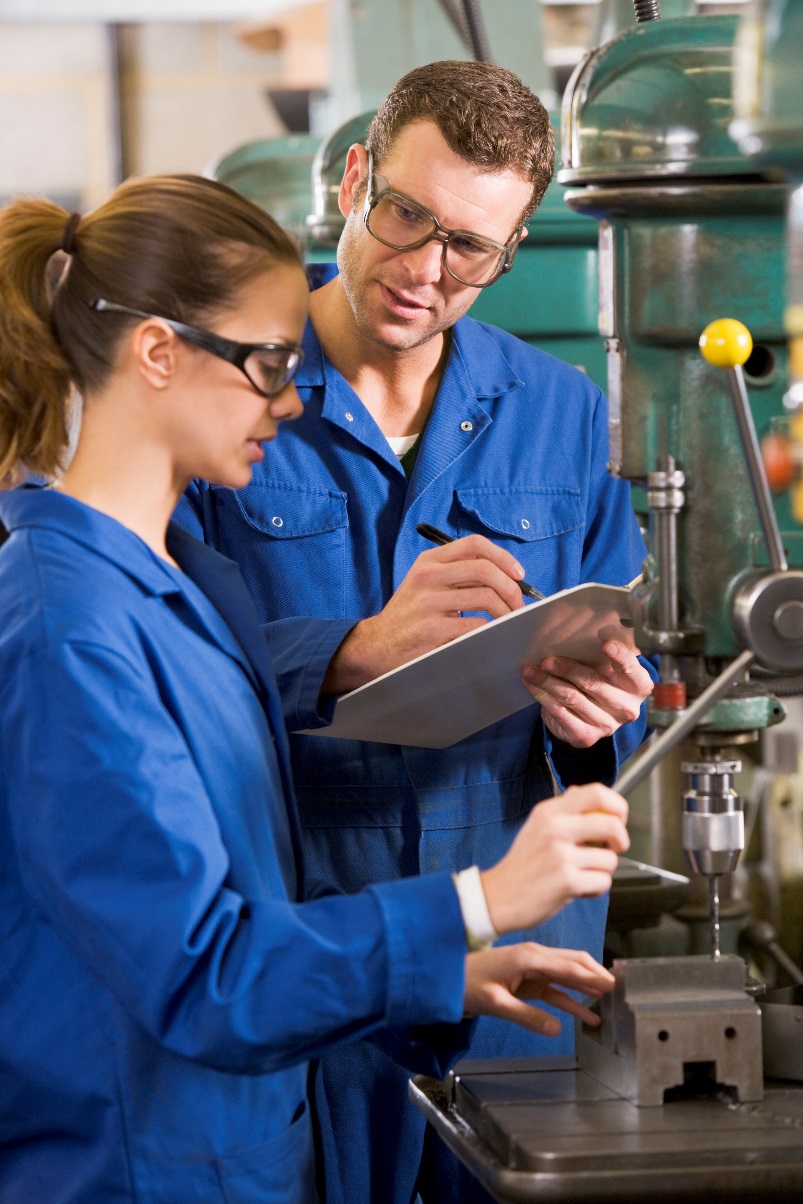 “All of the written, or otherwise recorded, performance elements and standards that set expected performance. A plan must include critical elements and their performance standards.”
       - DODI 1400.25 Volume 431 dated 04/02/2016
8
[Speaker Notes: A written performance plan is required for all employees under New Beginnings. Performance plans enable supervisors to layout what is expected of an employee, letting him/her know exactly what will be evaluated and how.

This is the first step in the appraisal process.

Performance plans help employees understand why their job exists, where it fits in the organization, and how their job duties support DoD and organizational goals.]
What is a Performance Plan?
A written performance plan articulates performance expectations and how they will be measured
Developed by supervisor with employee input
Must be in place within 30 days of beginning of appraisal period
Must clearly link the employee’s performance to the organization’s goals and objectives
9
[Speaker Notes: From DoDI 1400.25 Volume 431 dated 04/02/2016, Section 3.3, PLANNING PERFORMANCE:
3.3. PLANNING PERFORMANCE. Employee and supervisor engagement that provides opportunity for employee input is the first step in establishing ongoing communication and understanding of performance expectations and organizational goals throughout the appraisal cycle. This results in effective performance planning. Specific performance measures will be used to determine whether expectations and goals are being met. Each employee must have a written performance plan established and approved normally within 30 calendar days of the beginning of the appraisal cycle or the employee’s assignment to a new position or set of duties. The supervisor will communicate the performance plan to the employee after it has been approved in accordance with DoD Component procedures. 
Employee Performance Plan. The performance plan will clearly document for each employee how the expected outcomes and results are linked to the organization’s goals and objectives and how his or her performance will be measured throughout the appraisal cycle. The performance plan includes the employee’s performance elements and performance standards for the appraisal cycle. Changes to mission, organizational goals, work unit priorities, or assigned duties that occur during the appraisal cycle may necessitate revisions to the performance plan.


Performance plans are developed by the supervisor, ideally with active input from the employee, and must be officially approved by the employee. An employee’s performance plan should be established, approved, and communicated to the employee within 30 calendar days of the beginning of the appraisal period (by April 30) in most circumstances.

It is the supervisor’s responsibility to ensure that the employee’s performance expectations are clearly linked to the organization’s goals and objectives. One way this may be accomplished is through an IDP (Individual Development Plan), listing the learning and experience needed for short-term and long-term career goals. An employee’s IDP may be linked to the Component’s PAP (Performance Assistance Plan) – an organizational performance plan that systematically documents learning and development opportunities. Typically developed by the Training, Education, and Professional Development (TE&PD) within a component, your organization’s Office of Strategic Planning likely has a PAP or something similar that can be incorporated into your career planning process. 
For example, if a shortage of employees with acquisitions expertise is identified, a PAP might document training or on-the-job learning opportunities that an employee might utilize towards the goal of building experience and knowledge in contracting acquisitions.]
Steps: Developing a Performance Plan
Supervisor lists the employee’s tasks and duties
Tasks are converted into elements and standards
Elements focus on activities; standards focus on results
Most employees will have 3 to 5 performance elements and standards
Elements and standards should be easily understood and written at the “fully successful” level
The performance plan is discussed with the employee
The supervisor communicates links to organizational goals
Employee concurs with his/her performance plan
10
[Speaker Notes: Generally, this is how the process for developing a performance plan should run:
Supervisor lists employee’s tasks and duties. Preferably, the employee has already had a chance to talk with their supervisor about what they actually do and what their most important tasks are.
Tasks are converted into elements and standards, on which the employee will be rated. Elements focus on activities; standards focus on results. Most employees will have 3 to 5 performance elements and standards. Elements and standards should be written so that they are easily understood by the employee; they should also be written at the “fully successful” level.
The performance plan is discussed with the employee during an initial, documented performance discussion. Supervisors explain why those elements and standards were picked, and employee can provide input as to their relevancy and feasibility. Hopefully, the supervisor and employee will agree on the performance elements and standards, but this is not required.
The supervisor makes sure the employee understands how his/her work contributes to the larger organizational goals.
Employee approves his/her performance plan. If the employee needs anything from the performance plan clarified, he/she should discuss it with the supervisor as soon as possible.]
Initial Performance Discussion checklist
The Performance Plan is communicated during the first formal, documented discussion between employee and supervisor. This should include:
What is expected of the employee? How will performance be measured?
How do the elements and standards reflect your organizational and DoD-wide mission and goals?
What professional development options are included?
11
[Speaker Notes: The performance plan is communicated to the employee during the first (of three required) formal, documented discussion of the appraisal period. The supervisor must make sure the expectations are clearly understood and answer any questions the employee may have.

Your supervisor should also explain the reasoning behind the elements and standards selected for your performance plan. 
What is expected, and how will performance be measured against those expectations?
How do they relate to the organization’s mission and goals and to DoD’s mission, goals, and values?
What professional development options are included (either required or optional)?

One important function of performance management, aside from performance appraisal, is the inclusion of professional development opportunities. Professional development might help you improve skills you need to be better at your current job. Or, training and development might be geared toward acquiring new skills that will enable you to progress in your career at DoD. Professional development might include formal training, informal training, on-the-job training, or mentoring. An IDP (Individual Development Plan) might be used to document the competencies, knowledge, skills, and abilities needed to improve performance, as well as listing the training and education needed to get there.]
Performance Plan includes:
Performance Elements:
Tell employees what to do
Minimum of 1, maximum of 10
Two types:
Critical
Supervisory
Performance Standards:
Describe how the performance elements will be evaluated
Provided for each element
Describe how well employee must perform to meet “fully successful” level
“Upon receipt of requests, provide accurate responses in the agreed-upon timeframes, as defined by ICD 24.8, using the appropriate format identified in SOP25. This supports the organization’s commitment to be responsive to customers and clients. Meet suspenses 90% of the time. Provide accurate responses with no more than 2 errors per request.”
“Provide accurate, timely customer service.”
12
[Speaker Notes: A performance plan includes both performance elements and performance standards. 

Performance elements tell employees what to do; they “describe the expectations related to the work being performed. ” Each performance plan must have at least 1 and at most 10 performance elements; most employees will have 3 – 5. 
There are two types of performance elements:
A critical element is “a work assignment or responsibility of such importance that unacceptable performance on the element would result in a determination that an employee’s overall performance is rated as ‘Unacceptable.’ ”
Critical elements are only used to measure individual performance; supervisors must not establish critical elements for team performance. 
A supervisory element relates to supervision or management duties. All performance elements related to supervisory duties are considered critical elements. The number of supervisory performance elements on performance plans for supervisors will equal or exceed the number of non-supervisory (technical) performance elements. 

All performance elements must be critical elements and must align to organizational goals. A critical element is a task that is so important that failing it means failing the Mission.
Your rating of record is calculated based on ratings for each ratable element (each critical element).]
Performance Standards
Must be provided for each performance element

Express how well an employee must perform to be rated at the “fully successful” level

Should be written using SMART criteria:
Specific
Measurable
Achievable
Relevant
Timely
13
[Speaker Notes: Performance standards explicitly describe how the expectations and requirements conveyed in the performance elements will be evaluated. Each performance element must have a corresponding performance standard which explicitly state what this behavior looks like at the “Fully successful” level.

In order to make sure performance standards are thorough and can be objectively followed, they should be written using SMART criteria:
Specific
Measurable
Achievable
Relevant
Timely

Performance standards are non-negotiable, but they are grievable. Make sure that every performance standard is written using SMART criteria.]
SMART criteria: Specific
The what, why, who, where, and how of what needs to happen
Detailed enough to leave no room for misinterpretation
“Upon receipt of requests, provide accurate responses in the agreed-upon timeframes, as defined by ICD 24.8, using the appropriate format identified in SOP25 during the evaluation period ending September 30, 2016. This supports the organization’s commitment to be responsive to customers and clients. Meet suspenses 90% of the time. Provide accurate responses with no more than 2 errors per request.”
14
[Speaker Notes: Specific:
The what, why, who, where, and how of what needs to happen
Detailed enough to leave no room for misinterpretation]
SMART criteria: Measureable
Can the fulfillment of the standard can be quantified?
How much? How many?
By when?
“Upon receipt of requests, provide accurate responses in the agreed-upon timeframes, as defined by ICD 24.8, using the appropriate format identified in SOP25 during the evaluation period ending September 30, 2016. This supports the organization’s commitment to be responsive to customers and clients. Meet suspenses 90% of the time. Provide accurate responses with no more than 2 errors per request.”
15
[Speaker Notes: Measurable:
Can the fulfillment of the standard can be quantified?
How much? How many?
% 
Success rate or failure rate 
By when?
Date, time, or period of time]
SMART criteria: Achievable
Can this realistically be accomplished?
“Upon receipt of requests, provide accurate responses in the agreed-upon timeframes, as defined by ICD 24.8, using the appropriate format identified in SOP25 during the evaluation period ending September 30, 2016. This supports the organization’s commitment to be responsive to customers and clients. Meet suspenses 90% of the time. Provide accurate responses with no more than 2 errors per request.”
16
[Speaker Notes: Achievable:
Can this realistically be accomplished? 
Given the resources, personnel, and time available?
What constraints exist that may hamper or impede it?
Is it all within the employee’s control?]
SMART criteria: Relevant
Why does it matter?
“Upon receipt of requests, provide accurate responses in the agreed-upon timeframes, as defined by ICD 24.8, using the appropriate format identified in SOP25 during the evaluation period ending September 30, 2016. This supports the organization’s commitment to be responsive to customers and clients. Meet suspenses 90% of the time. Provide accurate responses with no more than 2 errors per request.”
17
[Speaker Notes: Relevant:
Why does the standard matter?
How is it applicable to:
The employee’s work/position? 
To the employee or organization’s development?
To the Mission?]
SMART criteria: Timely
What is the acceptable timeframe for fulfillment?
Specify a period of time or an end date
“Upon receipt of requests, provide accurate responses in the agreed-upon timeframes, as defined by ICD 24.8, using the appropriate format identified in SOP25 during the evaluation period ending September 30, 2016. This supports the organization’s commitment to be responsive to customers and clients. Meet suspenses 90% of the time. Provide accurate responses with no more than 2 errors per request.”
18
DoD Core Values:
Leadership, Professionalism, and 
Technical knowledge 
through dedication to 
Duty, Integrity, Ethics, Honor, Courage, and Loyalty
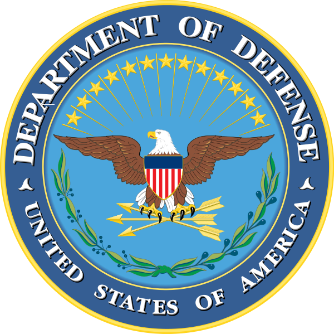 19
[Speaker Notes: At the heart of performance elements and standards should be a clear connection to the DoD’s core values: 
“Leadership, Professionalism, and Technical Knowledge through dedication to duty, integrity, ethics, honor, courage, and loyalty.”

Understanding core values and organizational goals helps employees to see where their job fits in and why their work is important; core values also serve to prioritize work goals and inform performance elements and standards.

It is your supervisor’s job to clearly link your performance elements and standards to the organization mission and to the values of DoD. Establishing this “line of sight” to your organization’s mission and to the DoD’s mission and values connects the importance of accomplishing your duties to supporting the organization.]
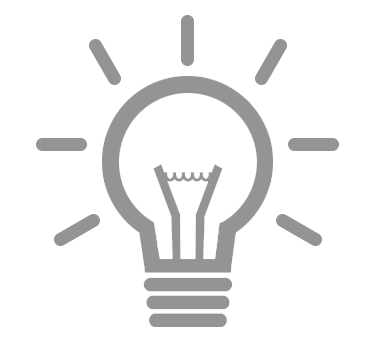 Activity: Create Performance Standards
For one of the performance objectives below, create a performance standard using SMART criteria:
Review the computer security training and provide a report on what’s working and what needs improvement.
Successfully operate the store’s electronic checkout system.
Perform routine maintenance to ensure aircraft is safe for flight.
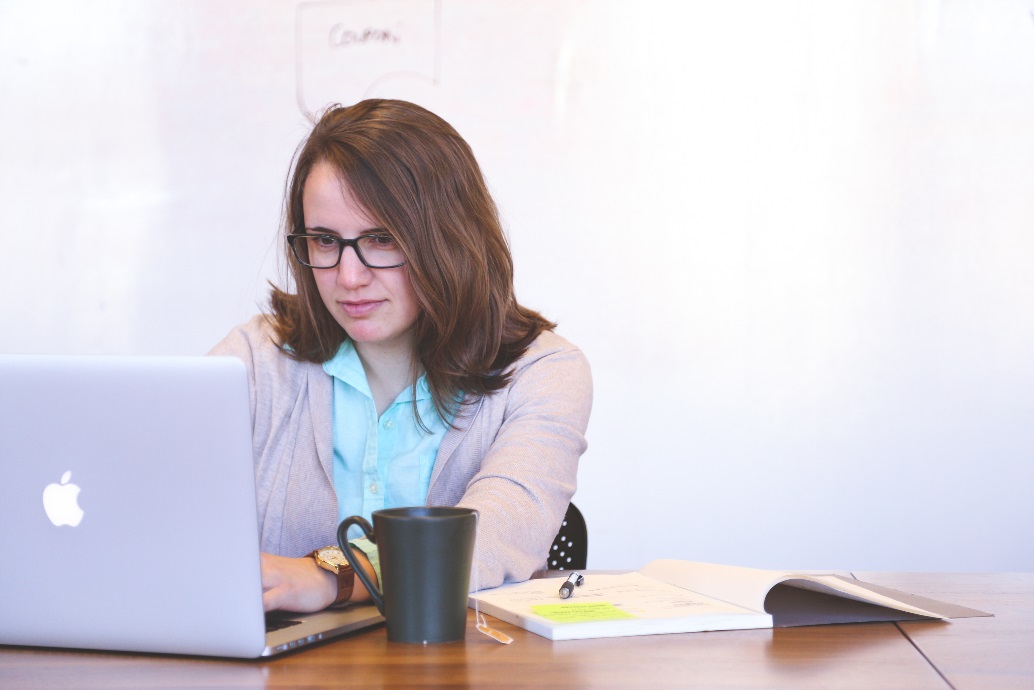 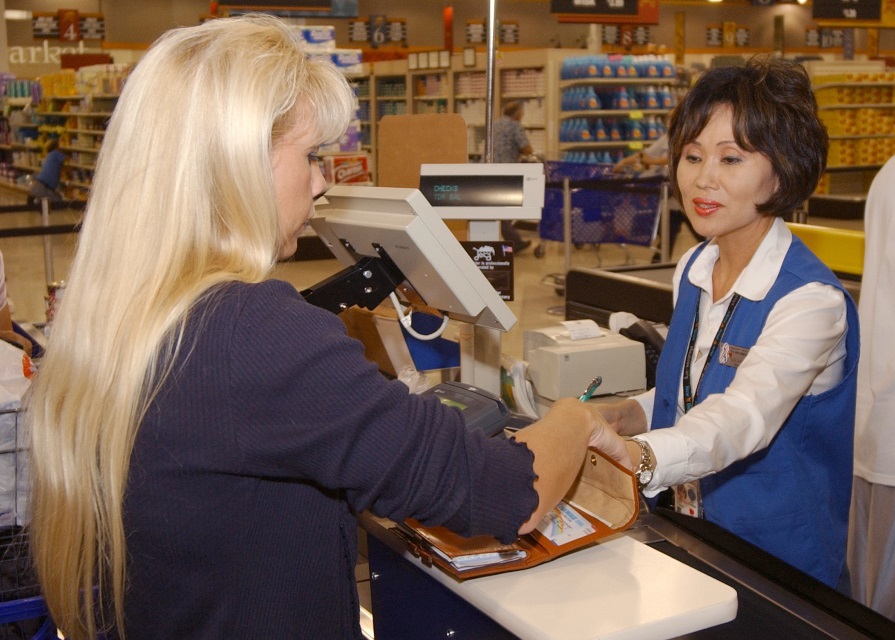 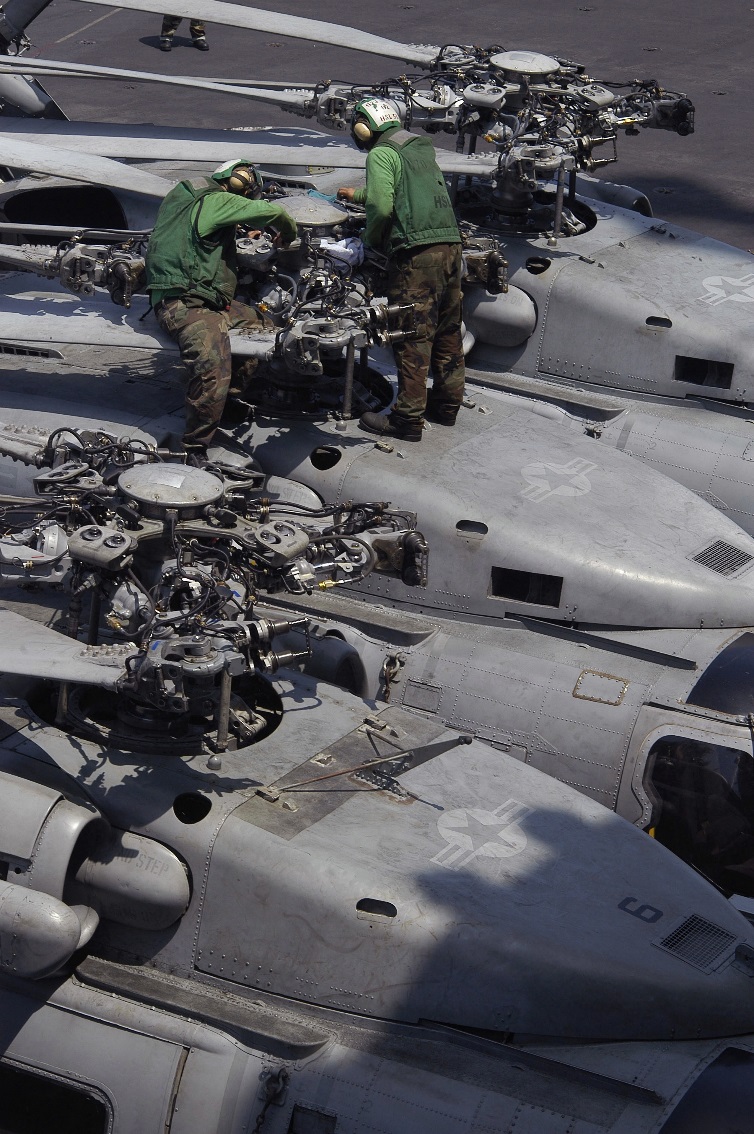 20
Performance Plan Revisions
Performance plans can be revised as necessary
Due to:
Change in assignment, position, or duties
New supervisor
New organizational goals
 Impact of outside influences

Employee must acknowledge changes in MyPerformance
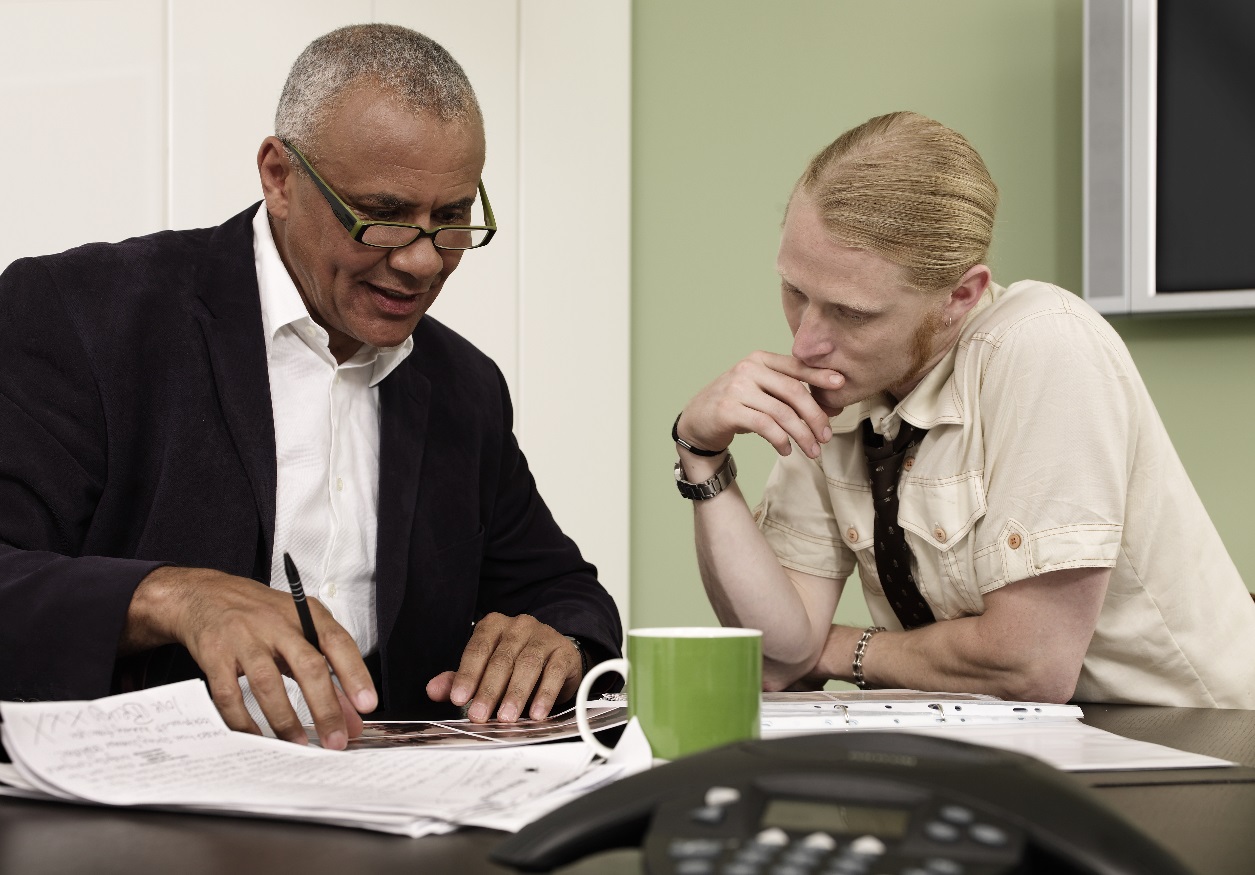 21
[Speaker Notes: A huge advantage of continuous monitoring is that performance plans can be quickly revised when it becomes clear that performance standards can’t be met or when duties changed. This may happen when:
There is a change in assignment, position, or duties
A new supervisor has different priorities
Organizational goals shift or change
Influences/forces outside of the employee’s control have made the goal(s) unachievable
Revisions might also be necessary if the original elements or standards just weren’t a good fit for the work or the department/location.

Just like your original performance elements and standards, revisions (and the reasons behind them) must be clearly articulated by your supervisor, and you are encouraged to provide feedback and to ask questions to make sure you thoroughly understand them. Of course, the revisions may well have come about due to your or your team’s feedback – but it’s still vital that you and your supervisor are on the same page when it comes to how you’ll be rated. The revisions are made in MyPerformance by your supervisor, and must be acknowledged in the online system.

*If there are less than 90 calendar days remaining, employee should not be rated based on new standards.]
Your position description vs. what you actually do
Does your current PD/job description/core doc accurately reflect your most important duties? 

How to best articulate to your supervisor what you actually do.
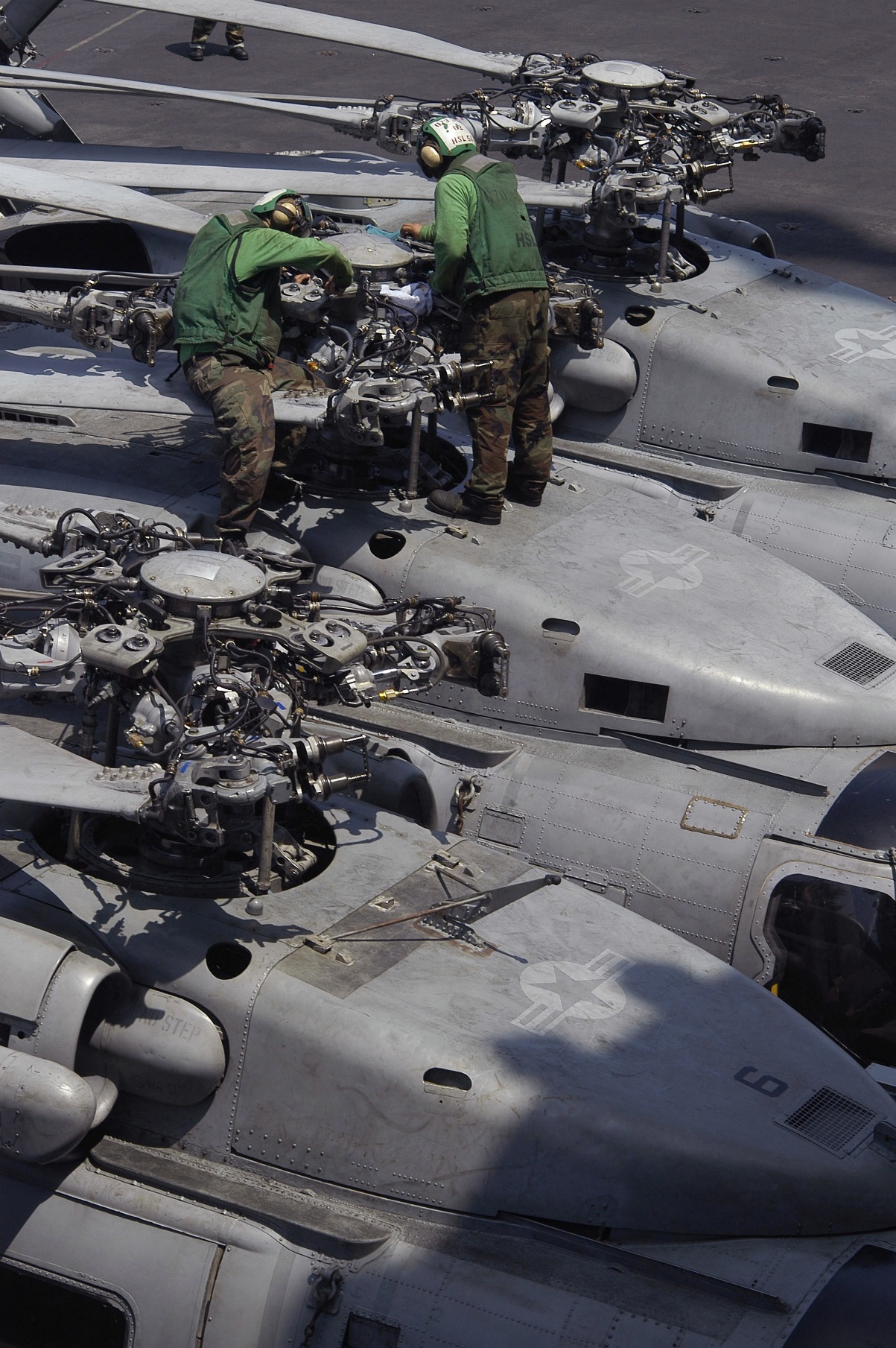 22
[Speaker Notes: According to OPM.gov, 
“a position description or ‘PD’ is a statement of the major duties, responsibilities, and supervisory relationships of a position. In its simplest form, a PD indicates the work to be performed by the position. The purpose of a PD is to document the major duties and responsibilities of a position, not to spell out in detail every possible activity during the work day.”

Position classification standards and guidance covering most Federal positions are accessible on the internet at: http://www.opm.gov/fedclass/index.asp for white collar positions, and http://www.opm.gov/fedclass/html/fwsdocs.asp for trades, craft, and labor positions.

“If the position or job description is significantly inaccurate, you should try to resolve the problem by discussing it with your supervisor and perhaps a representative of your human resources office. If you are unable to resolve the problem at this level, you should use your agency's negotiated or administrative grievance procedure. If you are unable to obtain an accurate position description through the grievance procedure, we may accept your appeal and determine the proper classification based on the duties assigned by management and performed by you. Information on what OPM expects an employee to do to resolve PD accuracy before filing a GS appeal can be found in section 511.607(a)(1) if title 5, Code of Federal Regulations and the Introduction to the Position Classification Standards, Appendix 4.G.4.a.”


Part of the process of implementing New Beginnings MAY involve review and updating of most current PDs. 
If not, we recommend getting help through your shop steward or other local union person to help navigate the process of getting your PD updated.

If updating your PD is not possible or not in your best interest at this time, then you need to be sure that your supervisor knows what you actually do. Depending upon your position and your supervisor’s level of knowledge of your day-to-day tasks, we recommend keeping a running list of your daily duties for several days, then presenting it to your supervisor (during your initial performance discussion or prior), emphasizing the most critical duties and how they contribute to your team’s work and your location’s work.]
Initial Performance Discussion checklist
Clearly understood by employee and supervisor?
Why these performance elements and standards?
Are the standards achievable?
Are the standards fair?
Are the standards applicable?
Are the expectations quantifiable, observable, verifiable?
Are the elements and standards flexible?
Can the “Fully Successful” level be surpassed?
23
[Speaker Notes: Before your performance plan goes into effect, your supervisor must sit down with you to review your performance plan and make sure both parties clearly understand. This the first of the three required documented performance discussions. 

The main purpose of this meeting is to make sure that both you and your supervisor have a clear understanding of what is expected of you and how you will be appraised, as well as why these elements and standards were selected. Hopefully, you’ve already had the chance to communicate with your supervisor regarding your performance plan. Either way, make sure you can answer all of the following questions after this discussion:
Are the standards achievable? Are the expectations reasonable: they must not be impossible or nearly impossible to achieve.
Are the standards fair? 
Do they reflect the work that you have direct control over? Remember, you standards must only apply to individuals, not to team performance, per DoDI 1400.25 Volume 431 dated 04/02/2016, Section 3.3 b. (1). 
Standards should also be fair in that they are similar to the standards by which your peers in the same or similar positions will be rated.
Do they allow for some margin of error? 100% perfection is not fair in most circumstances.
Are the standards applicable – do they directly relate to your most important duties and tasks? Does performing well on the standards translate to doing your job well?
Can the expectations – as described in the elements and standards – be measured objectively? Is there concrete data or evidence your supervisor can collect (quantity, measurements of quality, timeframes, cost-effectiveness) in order to rate you impartially?
Are the elements and standards flexible enough to manage performance both day-to-day and also longer term? Can they be adapted when resources or objectives change?
Can the “Fully Successful” level be surpassed? It must be possible to be rated “Outstanding” in cases of extremely outstanding performance.]
MyPerformance
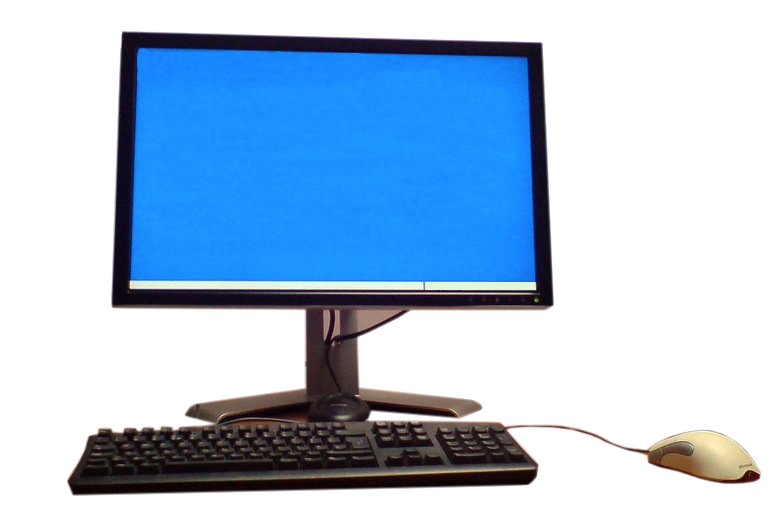 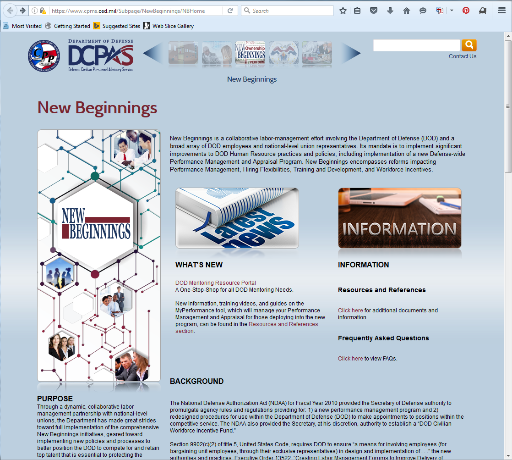 Performance Plan:
Locating your Performance Plan
Approving
Viewing and acknowledging revisions
24
MyPerformance
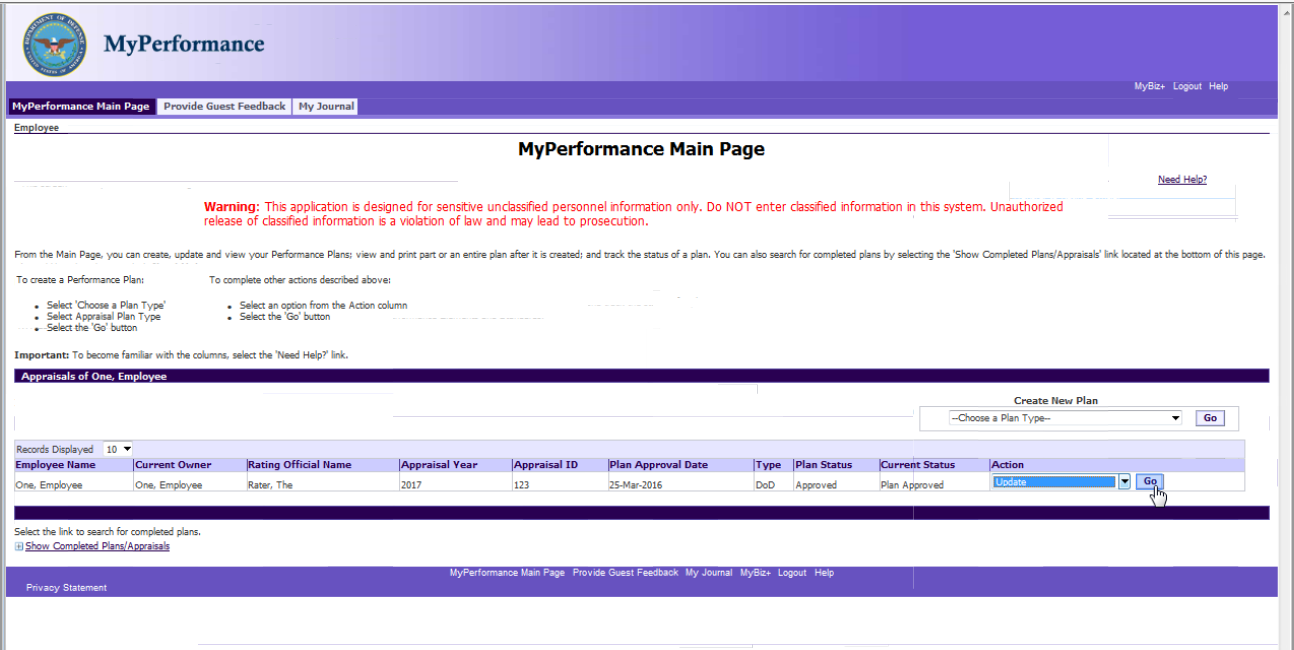 Actions available:
Update
View
25
[Speaker Notes: From the MyPerformance landing page, you should see your name and appraisal. Under “Actions” on the far right, you should be able to view or update (make changes or approve your plan).]
MyPerformance
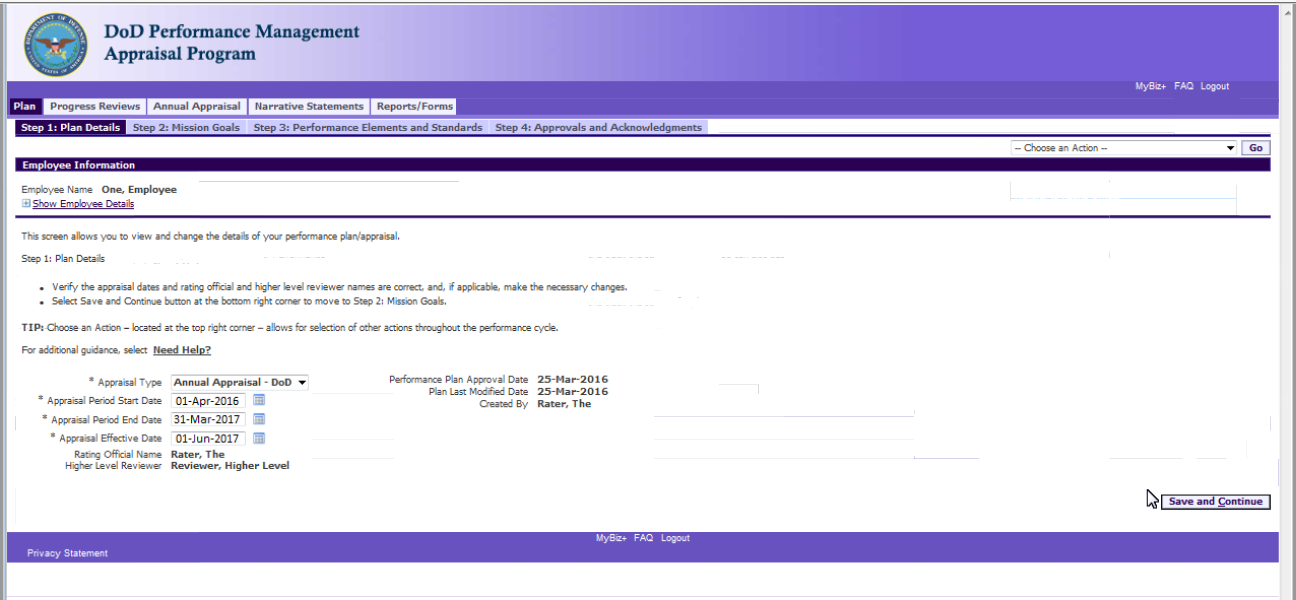 26
[Speaker Notes: Once you choose to view or update your plan, you will come to this screen.
Here, you can review:
Step 1: Plan Details
Step 2: Mission Goals
Step 3: Performance Elements and Standards
Step 4: Approvals and Acknowledgements]
Issues for your Local to Consider
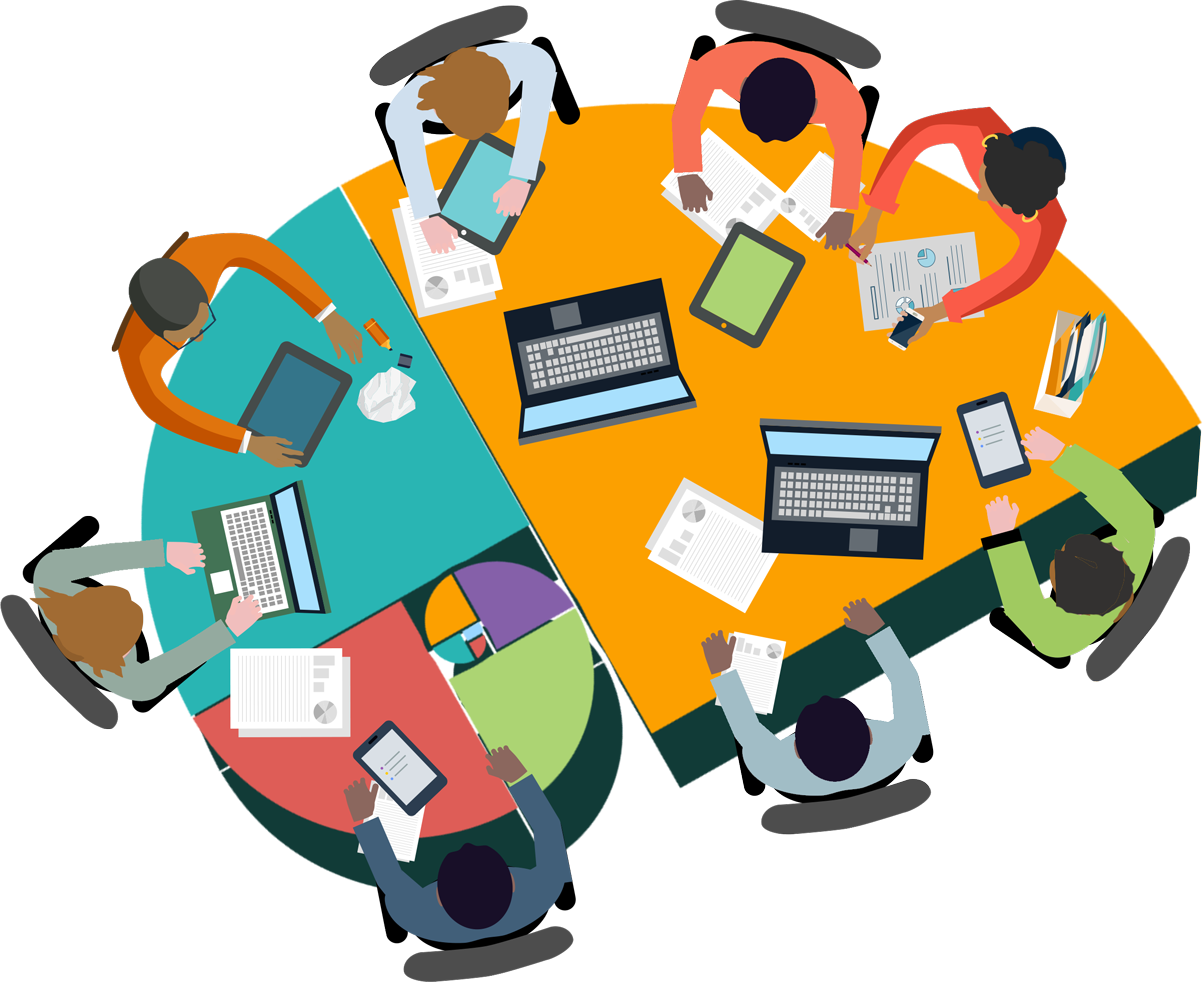 Helping members know what should be in their Performance Plan
27
[Speaker Notes: We would expect Locals to help their members throughout the appraisal period in whatever capacity they can, particularly:
Helping members know what should be in their Performance Plan
What kinds of things should be in the performance plan
Are their performance elements and standards fair? Achievable? Similar to peers in the same position?
Elements and standards can be revised if necessary

Can any extra assistance be provided to members: 
For whom English is a second language?
Who come from lower educational backgrounds?
Whose culture background might make promoting one’s achievements more difficult?]
Specially Situated Employees
On detail or matrixed
Union duty
Military service
Leave without pay (LWOP) or extended paid leave
Long-term full-time training
Employee transfer
Supervisor transfer
Change in job duties
28
[Speaker Notes: There are several situations in which a full-time DoD employee will not receive a typical rating of record. This is detailed in DoDI 1400.25 Volume 431 dated 04/02/2016, Section 3.8, Specially situated employees:
a. Employees on Detail or Matrixed Employees. When an employee is detailed or matrixed, it remains the responsibility of the supervisor of record to seek input from the detail or matrix supervisor for use in developing the performance plan, conducting progress reviews, and completing the rating of record. 
b. Employees Performing Union Representational Responsibilities. When an employee is engaged in union representational responsibilities, the time spent performing union representation does not constitute work of the agency and does not count toward the minimum period of performance of 90 calendar days under an approved performance plan. If an employee performs agency work to meet the 90-calendar day requirement under an approved performance plan, that employee is eligible to receive a rating of record. 
c. Employees Absent for Military Service. Employees who are absent for military service (Absent-US) will be rated provided they have performed work under an approved performance plan for a minimum of 90 calendar days. If employees performing military service do not meet the 90 calendar day requirement supervisors will assign their most recent rating of record as the new rating of record for the appraisal cycle. 
d. Employees on Leave Without Pay or Extended Paid Leave. If an employee is absent during the appraisal cycle because he or she was on leave without pay or extended paid leave (including disabled veterans seeking medical treatment), the employee is eligible to receive a rating of record if he or she has performed work under an approved performance plan for a minimum of 90 calendar days. However, if an employee does not meet the 90 calendar day requirement, then he or she is not eligible to receive a rating of record. 
e. Employees on Long-Term Full-Time Training. Employees attending a program of long-term full-time training greater than 90 calendar days may have a performance plan developed related to the training. The plan could include elements related to the achievement of specific training objectives. In this situation, supervisors may wish to contact the respective training activity for assistance and recommended input to the performance plan. 
f. Employees Who Transfer or Supervisors Who Leave During the Appraisal Cycle. The length of time an employee serves under an approved performance plan determines what is required when an employee or supervisor leaves the organization. 
(1) If a supervisor leaves the organization, a performance narrative statement is required when an employee has performed under an approved performance plan for 90 calendar days and there are more than 90 calendar days left in the appraisal cycle. This narrative statement will be considered by the incoming supervisor. 
(2) A rating of record is required when an employee has performed under an approved performance plan for 90 calendar days and the employee or supervisor leaves the organization with fewer than 90 calendar days remaining in the appraisal cycle. If circumstances preclude the departing supervisor from carrying out this responsibility, the higher level management official may serve as the rating official, subject to Component policy. 
There are several situations in which a full-time DoD employee will not receive a typical rating of record. This is detailed in DoDI 1400.25 Volume 431 dated 04/02/2016, Section 3.8, Specially situated employees:
e. Employees on Long-Term Full-Time Training. Employees attending a program of long-term full-time training greater than 90 calendar days may have a performance plan developed related to the training. The plan could include elements related to the achievement of specific training objectives. In this situation, supervisors may wish to contact the respective training activity for assistance and recommended input to the performance plan. 
f. Employees Who Transfer or Supervisors Who Leave During the Appraisal Cycle. The length of time an employee serves under an approved performance plan determines what is required when an employee or supervisor leaves the organization. 
(1) If a supervisor leaves the organization, a performance narrative statement is required when an employee has performed under an approved performance plan for 90 calendar days and there are more than 90 calendar days left in the appraisal cycle. This narrative statement will be considered by the incoming supervisor. 
(2) A rating of record is required when an employee has performed under an approved performance plan for 90 calendar days and the employee or supervisor leaves the organization with fewer than 90 calendar days remaining in the appraisal cycle. If circumstances preclude the departing supervisor from carrying out this responsibility, the higher level management official may serve as the rating official, subject to Component policy. 

If an employee’s position or duties change during the appraisal cycle, DoDI 1400.25 Volume 431 dated 04/02/2016, Section 3.3 outlines the options supervisors have:
If considering a change to an element or standard within 90 calendar days of the end of the appraisal cycle when work requirements change or new duties are assigned, the supervisor may: 
(1) Revise the element or standard at the beginning of the next appraisal cycle; 
(2) Update the plan. If the employee does not have an opportunity to perform the new element(s) for the minimum 90-calendar-day period, do not rate the revised element(s); or 
(3) Extend the appraisal cycle by the amount of time necessary to allow 90 calendar days of observed performance under the revised element or standard. Extending the appraisal cycle will affect the start date of the employee’s subsequent appraisal cycle; however, the subsequent appraisal cycle should still end March 31 of the following calendar year. 

Those on 100% union duty (official time) receive a “modal” rating (the most frequent rating of record). This will work the same as it does now for 100% union duty folks, except that for those under a five-tier system who generally receive a “4” will now receive a “3.”]
Labor and BargainingPerformance Plan
29
Oversight and Evaluation
Are performance plans created and approved by the deadline?
Why or why not?
30
[Speaker Notes: As New Beginnings is rolled out, some of the first data available to us will be the % of performance plans created and approved by the deadline (within 30 days of April 1  by April 30).

Who is doing this well? Who is not? If inconsistent, what conclusions can we come to about why this has not been done well everywhere? How can we help locations that are struggling, or how can we hold them accountable?]
Oversight and Evaluation
Are performance plans implementing appropriate and fair performance elements and standards?
31
[Speaker Notes: We also need to look at the kinds of elements and standards being implemented in performance plans. Are the elements and standards appropriate for the type of work performed? Are they fair? Are they objective? Do they follow S.M.A.R.T. criteria? 

What are we hearing from our members? Are supervisors taking employee input into consideration?]
Bargaining Guidance
FSED NOTE:  It is important to note that only those core values that are applicable to a performance element may be assessed.  It is important that how these values will be evaluated to a specific performance element are included in the performance standard for each employee and communicated to employees during the performance period.  How these core values are met, and how an employee can exceed the element should be included as part of the performance element.
The FLRA determined in Army Aviation and Missile Command, 101 FLRR 1-1081, 56 FLRA 1115 (FLRA 2001) that a proposal requiring the agency to delete a performance standard addressing employee values and ethics interfered with the agency's right to determine the content of performance standards.
DoDI 1400.25 Volume 431, Section 3.2:
 f. DoD Core Values. In order to develop common awareness of and reinforce a high-performance culture, DoD core values will be discussed with employees at the beginning of the appraisal cycle and will be annotated on all performance plans. The DoD core values, which form the foundation of the DoD performance culture are: leadership, professionalism, and technical knowledge through dedication to duty, integrity, ethics, honor, courage, and loyalty. 
…DoD Components may include organizational values and may include organizational mission statements, or goals which apply to the employee's performance elements. This aids in developing a common awareness and to reinforcing the individual contribution to the overall success of both the DoD and organization's mission.
32
[Speaker Notes: DoDI 1400.25 Volume 431, Section 3.2:
 f. DoD Core Values. In order to develop common awareness of and reinforce a high-performance culture, DoD core values will be discussed with employees at the beginning of the appraisal cycle and will be annotated on all performance plans. The DoD core values, which form the foundation of the DoD performance culture are: leadership, professionalism, and technical knowledge through dedication to duty, integrity, ethics, honor, courage, and loyalty. In addition to the DoD core values that will be annotated on performance plans and discussed with employees, DoD Components may include organizational values and may include organizational mission statements, or goals which apply to the employee's performance elements. This aids in developing a common awareness and to reinforcing the individual contribution to the overall success of both the DoD and organization's mission. Employees will only be assessed on the DoD core values or organizational values to the extent applicable to the assessment of a performance element.]
Bargaining Guidance
UNION PROPOSAL ______
Employees will only be assessed on the DoD core values or organizational values to the extent applicable to the assessment of a performance element.
 
 
UNION PROPOSAL ______
How these core values are met, and how an employee can exceed the element will be included as part of the performance element.
33
Bargaining Guidance
UNION PROPOSAL ______
All critical elements to be used for performance appraisals will be directly related to the employee’s assigned Position Description, that the supervisor or other appropriate management official has reviewed, determined to be complete and accurate for the duties assigned to the employee, and communicated to the employee at the beginning of the rating period or whenever elements or expectations change during the rating period.
FSED NOTE: Often position descriptions do not keep up with changes in the duties assigned to an employee.  The intent of this section is that critical elements be directly related to the employee’s position description, and that the position description itself must be determined to be a complete and accurate reflection of the duties assigned to that employee.  This is important as it will prevent employees from being rated on grade controlling duties that they may not be getting credit for in their position descriptions.
34
[Speaker Notes: DoDI 1400.25 Volume 431, Section 3.3, PLANNING PERFORMANCE:
b. Performance Elements. Performance elements describe the expectations related to the work being performed. All performance elements must be critical elements and clearly align with organizational goals. For ratings of record, each ratable element will be assigned a performance element rating. For assistance with alignment of performance elements to organizational goals, supervisors should review organizational plans and may consult with their performance improvement officer, or equivalent, as necessary. The USD(P&R) must approve DoD-wide performance elements for groups of employees, as needed.  The two types of performance elements are: 
     (1) Critical Element. Performance plans must have a minimum of one critical performance element, and each element must have associated performance standards that define expectations. A critical element is a work assignment or responsibility of such importance that unacceptable performance on the element would result in a determination that an employee's overall performance is rated as "Unacceptable." Critical elements are only used to measure individual performance; supervisors must not establish critical elements for team performance.

FSED NOTE: full text:
 Often position descriptions do not keep up with changes in the duties assigned to an employee.  The intent of this section is that critical elements be directly related to the employee’s position description, and that the position description itself must be determined to be a complete and accurate reflection of the duties assigned to that employee.  This is important as it will prevent employees from being rated on grade controlling duties that they may not be getting credit for in their position descriptions. 

A proposal requiring the agency, at the beginning of the rating period, to provide employees with a written explanation of performance requirements at all rating levels did not dictate the number of rating levels and was ruled negotiable. Naval Submarine Support Facility, 100 FLRR 1-1078, 56 FLRA 268 (FLRA 2000).

An FSIP member ordered adoption of the union position requiring the agency to define the standards for a performance rating of "Exceeds Fully Successful." Department of Agriculture, Farm Service Agency, Kansas City, Mo., 112 LRP 26961, 11 FSIP 102 (FSIP 2011).]
Bargaining Guidance
UNION PROPOSAL _____
To the maximum extent feasible, the critical elements will be consistent for standard or like positions. Variations from these critical elements will be based on real differences in the job.
INFORMATION TO SUPPORT PROPOSAL
This was considered to be a nonquantitative standard and, therefore, a mandatory subject of bargaining.  See NTEU and Customs Service, 46 FLRA 696, 741-742 (1992).
 
Proposals that employees only be evaluated on duties contained in their position description are mandatory subjects of bargaining.  See 11 FLRA 68 (1983) and 46 FLRA 696 (1992).
 
The USD(P&R) must approve DoD-wide performance elements for groups of employees, as needed.
35
Bargaining Guidance
FSED NOTE:  The DoDI leaves discretion to the components to determine the processes and procedures in applying SMART goals to performance standards, AFGE believes that these are critical in helping employees perform successfully and be given credit and protected in the appraisal process.  The Federal Labor Relations Authority has consistently ruled that the content of performance elements and standards is nonnegotiable. However, union proposals concerning the procedures for establishing performance plans as well as arrangements for employees potentially impacted by an agency's establishment of performance elements and standards may be within the duty to bargain.
DoDI 1400.25 Volume 431, Section 3.3, PLANNING PERFORMANCE:
c. Performance Standards. Performance standards describe how the requirements and expectations provided in the performance elements are to be evaluated. Performance standards must be provided for each performance element in the performance plan and must be written at the "Fully Successful" level. The standards should include specific, measureable, achievable, relevant, and timely (SMART) criteria, which provide the framework for developing effective results and expectations.
36
[Speaker Notes: Full DODI section text:

DoDI 1400.25 Volume 431, Section 3.3, PLANNING PERFORMANCE:
c. Performance Standards. Performance standards describe how the requirements and expectations provided in the performance elements are to be evaluated. Performance standards must be provided for each performance element in the performance plan and must be written at the "Fully Successful" level. The standards should include specific, measureable, achievable, relevant, and timely (SMART) criteria, which provide the framework for developing effective results and expectations. SMART standards objectively express how well an employee must perform his or her job to achieve performance at the "Fully Successful" level by providing standards that are:
Specific. Goals are sufficiently detailed in describing what needs to be accomplished. 
Measurable. The accomplishment of the performance element is clear and can be quantified or substantiated using objective criteria.
 Achievable. Goals are realistic, yet challenging and can be accomplished with the resources, personnel, and time available. 
Relevant. The critical element aligns with or links to organizational mission and success. 
Timely. Goals will be completed within a realistic timeframe.]
Bargaining Guidance
INFORMATION TO SUPPORT PROPOSAL
A distinction must be made between a proposal that the standards be based on criteria that are objective, reasonable, and measurable, and a proposal that the standards themselves have these qualities.  This difference may seem petty and semantic, but it matters for negotiability purposes.  Proposals that standards be ”objective” or “reasonable” or “measurable” were found to be outside the scope of bargaining because they directly interfere with management’s right to direct employees and assign work.
Because the establishment of performance standards does not by itself adversely affect employees, such proposals cannot be considered negotiable as “appropriate arrangements,” either. 
Wording the proposal in the way that we do here would allow arbitrators to review the application of standards, which the Authority maintains is a mandatory subject of bargaining, as opposed to reviewing the standards themselves.
UNION PROPOSAL _____
To the maximum extent feasible, performance standards must be based on SMART criteria contained in DoDI 1400.25 Volume 431 dated 02/04/2016 and provide a clear means of assessing whether objectives have been met.
37
[Speaker Notes: INFORMATION TO SUPPORT PROPOSAL
A distinction must be made between a proposal that the standards be based on criteria that are objective, reasonable, and measurable, and a proposal that the standards themselves have these qualities.  This difference may seem petty and semantic, but it matters for negotiability purposes.  Proposals that standards be ”objective” or “reasonable” or “measurable” were found to be outside the scope of bargaining because they directly interfere with management’s right to direct employees and assign work.  See NTEU and Department of Agriculture, 42 FLRA 964, 984-985 (1991).  Because the establishment of performance standards does not by itself adversely affect employees, such proposals cannot be considered negotiable as “appropriate arrangements,” either.  POPA and Patent and Trademark Office, 25 FLRA 384, 396 (1987).  Wording the proposal in the way that we do here would allow arbitrators to review the application of standards, which the Authority maintains is a mandatory subject of bargaining, as opposed to reviewing the standards themselves.  AFGE Local 32 and OPM, 3 FLRA 784, 791-793 (1980).]
Bargaining Guidance
UNION PROPOSAL _____
Application of all performance standards shall be fair and equitable, and consistent with regulatory requirements.
INFORMATION TO SUPPORT PROPOSAL
Proposals placing criteria on the application of performance standards, as opposed to the standards themselves, are mandatory subjects of bargaining.  See AFGE Local 32 and OPM, 17 FLRA 790, 792 (1985).
38
Bargaining Guidance
INFORMATION TO SUPPORT PROPOSAL
These proposals are mandatory subjects of bargaining as procedures under 5 U.S.C. 7106 (b)(2).  They allow the Agency to determine the allowable error rate.  The proposals only concern how the employee's performance will be measured to determine whether that error rate was met.  
Performance standards shall be fairly, equitably, objectively, and uniformly applied for like duties in like circumstances and shall be reasonably related to the duties set forth in the position description. (UPTO, 44 FLRA 1145 (1992))
Performance standards will be developed in accordance with Federal law and this agreement.  To the maximum extent feasible, performance standards shall permit “the accurate appraisal of performance based on objective criteria, and are reasonable, realistic, attainable, and clearly stated in writing.”  (5 USC 4302(b) (1))
UNION PROPOSAL _____
When quality is expressed in a standard as a percentage error rate or percentage error-free rate, valid statistical methods shall be used to determine if the true error rate is put in the stated standard. 

UNION PROPOSAL _____
When quality is expressed in a standard in terms of a number of allowable errors, the sample size shall be the same for each employee performing like duties and working under the same position description.  If a larger or smaller sample size is reviewed for an employee, valid statistical methods shall be employed to determine if the true error rate is within the error rate expressed in the standard for the sample size in the normal review.
39
[Speaker Notes: INFORMATION TO SUPPORT PROPOSAL
The two proposals above provide a methodology for measuring employee performance.  These proposals are mandatory subjects of bargaining as procedures under 5 U.S.C. 7106 (b)(2).  They allow the Agency to determine the allowable error rate.  The proposals only concern how the employee's performance will be measured to determine whether that error rate was met.  The proposal was found to be negotiable in NFFE Local 1974 and VA Regional Office, Portland, 46 FLRA 1170, 1177 (1993), aff'd, VA v. FLRA, 33 F.3d 1391, 1393-95 (D.C. Cir. 1994)]
 Performance standards shall be fairly, equitably, objectively, and uniformly applied for like duties in like circumstances and shall be reasonably related to the duties set forth in the position description. (UPTO, 44 FLRA 1145 (1992))
Performance standards will be developed in accordance with Federal law and this agreement.  To the maximum extent feasible, performance standards shall permit “the accurate appraisal of performance based on objective criteria, and are reasonable, realistic, attainable, and clearly stated in writing.”  (5 USC 4302(b) (1)) (AFGE, 67 FLRA 67 (2012)), NTEU, Chapter 229, 32 FLRA 826, 830 (1988) (NTEU) (citing Walker v. Dep’t of the Treasury, 28 M.S.P.R. 227, 229 (1985)); Newark Air Force Station, 30 FLRA 616, 628-29 (1987) (Newark).]
Bargaining Guidance
UNION PROPOSAL _____
1. The Union will be provided copies of critical job elements and standards that are new or revised and will be afforded an opportunity to bargain before the critical job elements and standards are implemented and issued to the employee. 
 2. If deletions are made for any reason in job elements, performance standards, or the aspects that make up the job elements, the Union will be notified and afforded an opportunity to bargain before the deletion is effective.
 3. The Union will be notified and allowed an opportunity to attend any meetings that rating officials have with employees to present or discuss performance standards.
INFORMATION TO SUPPORT PROPOSAL:
Meetings concerning performance standards were found to be “formal discussions” for purposes of 5 U.S.C. 7114 (a)(2). See SSA and AFGE Council of Field Service Locals, 23 FLRA 807, 845 (1986).
40
[Speaker Notes: DoDI 1400.25 Volume 431, Section 3.3, PLANNING PERFORMANCE:
e. Modifying the Plan during the Appraisal Cycle. A performance plan is a flexible, living document and should be reviewed and discussed throughout each appraisal cycle. Plans may be modified as organizational goals and priorities or employee responsibilities change. All approved modifications to performance elements or standards must be discussed with and communicated to the employee, and the employee should acknowledge the revisions in the MyPerformance appraisal tool or on the DD Form 2906. If considering a change to an element or standard within 90 calendar days of the end of the appraisal cycle when work requirements change or new duties are assigned, the supervisor may: 
Revise the element or standard at the beginning of the next appraisal cycle; 
Update the plan and, if the employee does not have an opportunity to perform the new element(s) for the minimum 90-calendar-day period, do not rate the revised element(s); or 
Extend the appraisal cycle by the amount of time necessary to allow 90 calendar days of observed performance under the revised element or standard.  Extending the appraisal cycle will affect the start date of the employee's subsequent appraisal cycle; however, the subsequent appraisal cycle should still end March 31 of the following calendar year.]
Bargaining Guidance
UNION PROPOSAL _____
When performance plans are modified or changed during a performance period, those changes will be communicated to the employee and discussed to ensure the employee understands the new standard.  

UNION PROPOSAL _____
Changes will be acknowledged and the revisions noted in the MyPerformance appraisal tool or on the DD Form 2906.

UNION PROPOSAL _____
Employees will be advised if the;
(1) the element or standard will apply at the beginning of the next appraisal cycle; 
(2) if the plan is being updated during the current cycle; or 
(3) if the current appraisal cycle is being extended by the amount of time necessary to allow 90 calendar days of observed performance under the revised element or standard.
41
Bargaining Guidance
DoDI 1400.25 Volume 431, Section 3.3, PLANNING PERFORMANCE:
3.4. MONITORING PERFORMANCE. Monitoring performance consists of ongoing assessment of performance compared to the stated expectations and ongoing feedback to employees on their progress toward reaching their goals.
b. Performance Discussions. The supervisor and employee will discuss the employee's work performance and its link to organizational effectiveness. The discussions may consist of verbal feedback sessions, regular one-on-one meetings, or impromptu recognition or acknowledgement of performance. Supervisors or employees may initiate performance discussions at any time during the appraisal cycle to foster ongoing engagement and understanding. Performance discussions help ensure that the performance plans accurately reflect the work being evaluated. Effective communications include ongoing, constructive feedback to contribute to overall employee and organizational success.
FSED NOTE:  The age old problem of an employee going to a performance meeting only to find the room stacked against them.  When they ask for a union representative, management insists that the meeting is merely a performance evaluation meeting and a union representative attending would be inappropriate.  Legitimate performance discussions should occur between the supervisor and employee only and the DoDI recognizes this.
42
[Speaker Notes: Full DODI section text:

DoDI 1400.25 Volume 431, Section 3.3, PLANNING PERFORMANCE:
3.4. MONITORING PERFORMANCE. Monitoring performance consists of ongoing assessment of performance compared to the stated expectations and ongoing feedback to employees on their progress toward reaching their goals. 
a. Continuous Monitoring of Performance. By monitoring performance throughout the appraisal cycle, supervisors can provide timely feedback on meeting expectations and identify unacceptable performance during the appraisal cycle in order to provide assistance to improve performance, rather than waiting until the end of the cycle when a rating of record is assigned. Additionally, while monitoring performance, supervisors may identify an employee's need for training or developmental opportunities in order to enhance the knowledge, skills, or abilities related to the employee's job performance in his or her current position. 
b. Performance Discussions. The supervisor and employee will discuss the employee's work performance and its link to organizational effectiveness. The discussions may consist of verbal feedback sessions, regular one-on-one meetings, or impromptu recognition or acknowledgement of performance. Supervisors or employees may initiate performance discussions at any time during the appraisal cycle to foster ongoing engagement and understanding. Performance discussions help ensure that the performance plans accurately reflect the work being evaluated. Effective communications include ongoing, constructive feedback to contribute to overall employee and organizational success.]
Ongoing Communication
43
Continuous Communication
“Effective communications include ongoing, meaningful feedback to contribute to overall employee and organizational success.”  
							- DoDI 1400.25, Section 3.4    

New Beginnings stresses the importance of:
Continuous communication – often and throughout the appraisal period
Two-way communication between employees and supervisors
44
[Speaker Notes: DoDI 1400.25 Volume 431 dated 04/02/2016, Section 3.4 MONITORING PERFORMANCE. 
Monitoring performance consists of ongoing assessment of performance compared to the stated expectations and ongoing feedback to employees on their progress toward reaching their goals. 
Continuous Monitoring of Performance. By monitoring performance throughout the appraisal cycle, supervisors can provide timely feedback on meeting expectations and identify unacceptable performance during the appraisal cycle in order to provide assistance to improve performance, rather than waiting until the end of the cycle when a rating of record is assigned. Additionally, while monitoring performance, supervisors may identify an employee’s need for training or developmental opportunities in order to enhance the knowledge, skills, or abilities related to the employee’s job performance in his or her current position. 


New Beginnings emphasizes the importance of ongoing communication throughout the performance appraisal period. This reflects the shift towards performance management as a way to improve employee and organizational effectiveness, rather than just a way to rate employees and decide promotions and punishment. Supervisors should be providing both positive and negative feedback when appropriate. When a problem does arise, it is the supervisor’s duty to discuss it with the employee immediately.

The emphasis on two-way communication means employees share the responsibility of communicating to ensure that expectations are understood and that they are sharing successes and issues with their supervisor. This two-way communication should start with the development of the performance plan, when the employee communicates his or her most important tasks, and continue throughout the appraisal cycle. Anytime you are confused as to your expectations or how you should be accomplishing a task, or anytime you foresee a potential problem, its important for you to get clarity from your supervisor as soon as possible.]
Communicating Success
Advocate for yourself
Advocating for your team and peers

Knowing your supervisor, what is the best method?
Emails
Verbal, one-on-one 
Meetings
MyJournal entry
Notes in a calendar or spreadsheet
Keeping a written or electronic log

Keep it clear and concise
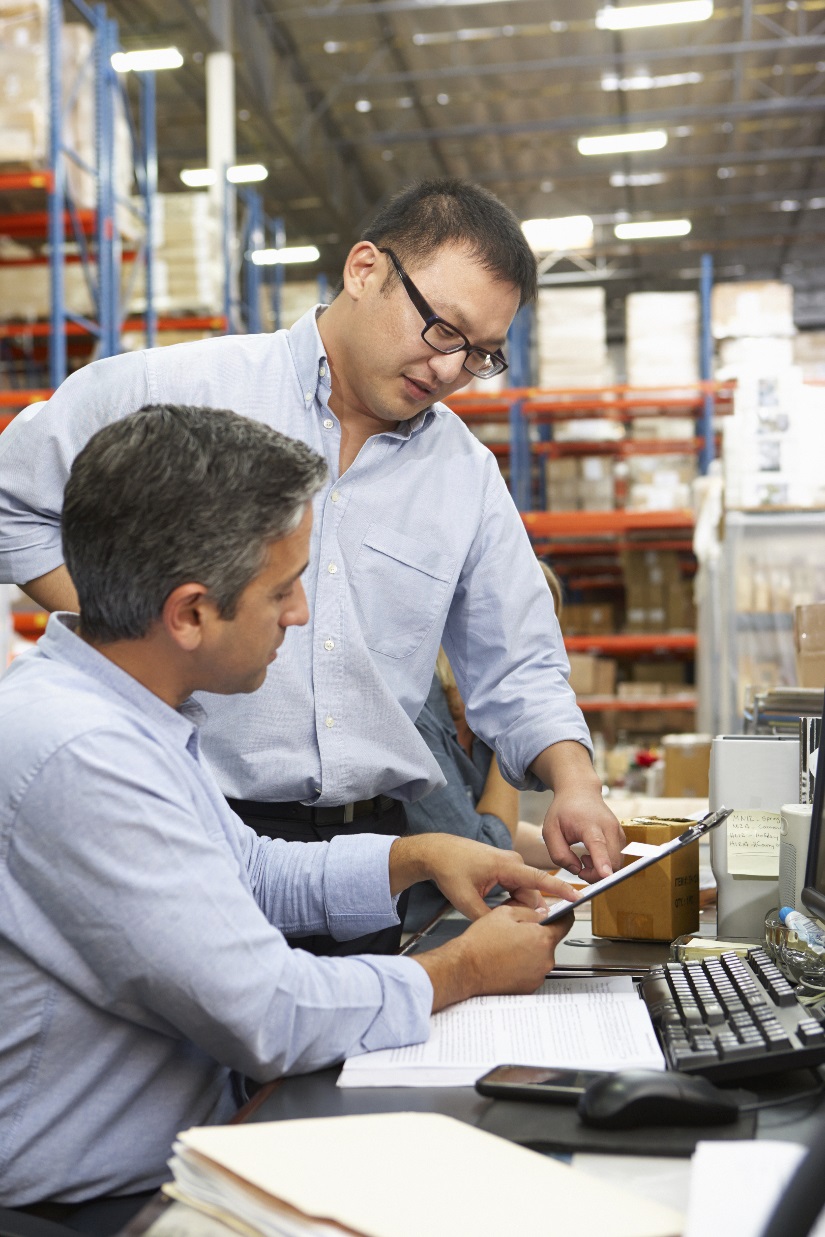 45
[Speaker Notes: It might feel like bragging to be touting your achievements regularly, but how else will your boss know what you’ve accomplished? Keep in mind that for bosses who may be used to hearing only bad news or problems, it might be a welcome change to start hearing so much positive news from their employees. 

One way to avoid sounding overly boastful is to frame accomplishments in terms of your team or coworkers. Psychologically, listeners tend to feel more positively about people who use inclusive terms like “we” and “team”. Bringing team efforts and accomplishments to your boss’s attention not only makes you look good, but also highlights the efforts of your peers and helps to create a positive, inclusive environment where the focus is on teamwork, rather than competiveness. Also, keep in mind that some of your coworkers, due to personality or cultural traits, may feel very uncomfortable talking about their accomplishments at all. You might even want to communicate individual accomplishments of your coworkers to your supervisor when you see the opportunity, depending on your own relationship with him/her. 

If you (or your team) have overcome any barriers, that in itself is an accomplishment. Let your supervisor know what the problem was (or remind him or her), and describe how you or your team were able to work around it. 

There are many methods to keep your supervisor abreast of you and your team’s accomplishments, including:
Emailing quick updates 
Verbally informing your supervisor 
Discussing accomplishments during group meetings
Completing entries in MyJournal in MyPerformance that you can refer to later
Notes in a calendar or spreadsheet – either for your own logging or shared with your supervisor
Keeping a written or electronic log to write down and organize accomplishments (this can help you to discuss them later or when you write your own performance self-assessment

*Be careful about anything you write down that is accessible by management
Is the MyJournal viewable by your supervisor?
How can you backup this information in case it is lost?

Frequent comments to your supervisor regarding achievement – whatever form or medium you choose – area also less likely to sound arrogant if you keep your remarks clear, concise, and to the point. Briefly relate the accomplishment(s) to your performance elements/standards, to your organizational mission or goals, or to both. How have you met or exceeded goals? Let your supervisor know not just what you’ve achieved, but why it’s important to the mission.]
Documenting and Tracking Success
Compiling documentation throughout the appraisal period
Emails
Letters
Notes
Calendar or log
Quotes
Survey data 
Training or professional development
Awards or certificates
Photos
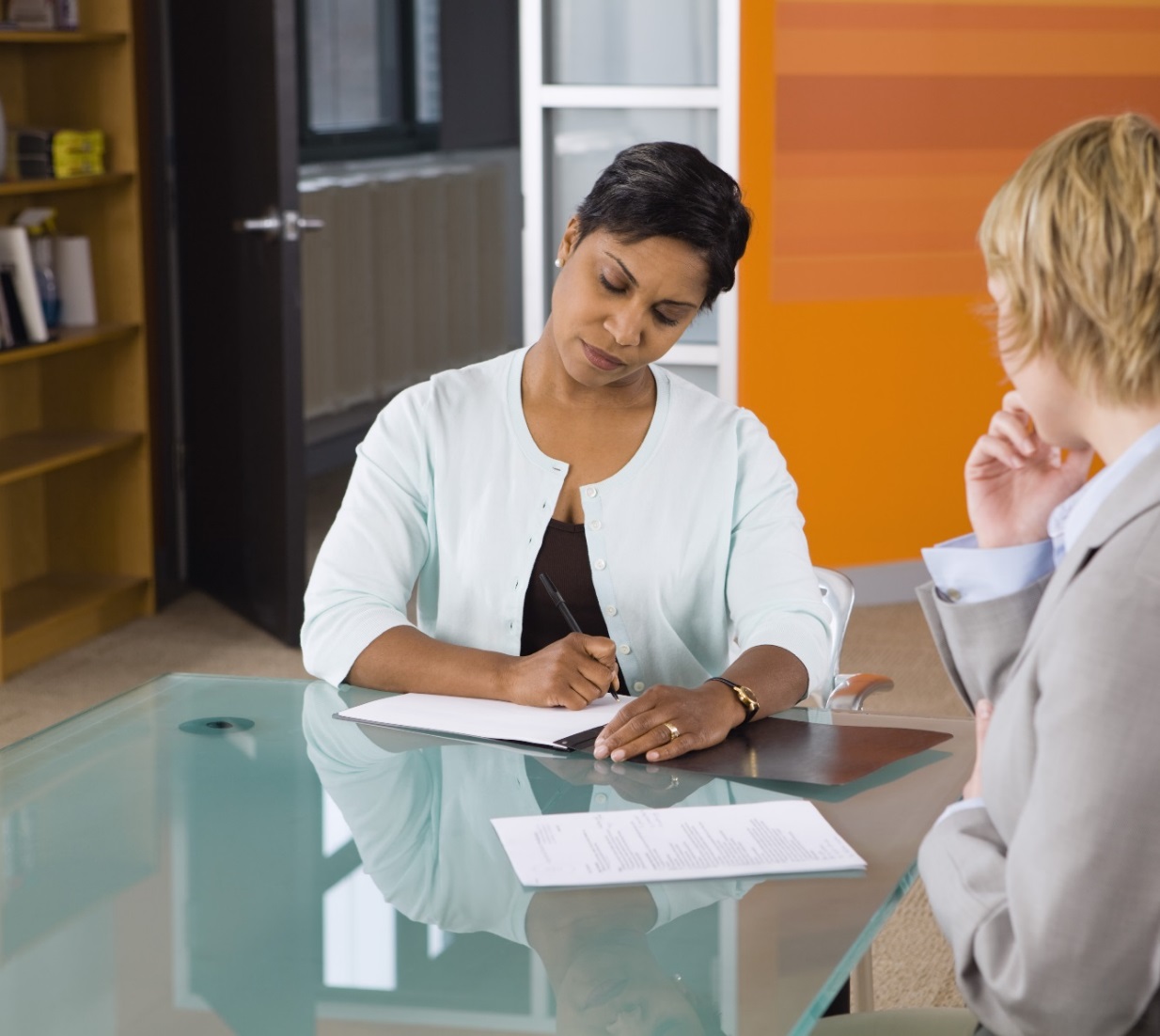 46
[Speaker Notes: Aside from the opportunity to share successes with your supervisor, you should also be compiling evidence to reflect your achievements throughout the year. This might be an electronic file, a physical file, or maybe a designated email account where you can send items you collect. Evidence might take the form of:
Emails or letters from peers, clients, your supervisor/management, or others detailing your hard work and thanking you 
Notes – maybe you have a habit of jotting down your week’s tasks and accomplishments as you go
Calendar or log in which you can enter important tasks and accomplishments for the week or month, either on paper or in electronic form
Quotes – if a client or fellow employee says something to you about your hard work, you can write it down exactly along with the name, date, and what prompted the remark (or thank them and ask them to send it to you via email).
Survey data or questionnaires – this might reflect overall quantitative data, such as the % of customers who rated you at “Very good” or higher on customer service surveys, or you may pull specific comments from surveys or questionnaires.
 Training or professional development: have you participated in any training, courses, or professional development? Are you scored or graded at all? Incorporating grades, scores, or instructor/mentor feedback will be a much more concrete achievement than just telling your supervisor that you completed a training.
Photos --  if you’re permitted to use your camera phone at work, think about using it to document physical work accomplishments (such as reorganizing the mechanical tools storage) or events (such as a large training event you organized).

It is a best practice to organize this documentation by critical element, so that when it comes time to write your self-assessment at the end of the appraisal period, you can clearly link the evidence of your success to the critical elements in your performance plan.
Again, make sure you back up this data on a regular basis. If your file is electronic, try to store it online or in a back-up email; if you’re using a physical file, you can take photos or scan the items regularly.]
Performance Discussions
3 required, documented, formal performance discussions are required 
Initial: communicating performance plan
Progress review: meeting expectations?
Final performance appraisal: rating of record

More are encouraged 
Initiated by employee or supervisor
47
[Speaker Notes: DoDI 1400.25 Volume 431 dated 04/02/2016, Section 3.4 MONITORING PERFORMANCE. 
Performance Discussions. The supervisor and employee will discuss the employee’s work performance and its link to organizational effectiveness. The discussions may consist of verbal feedback sessions, regular one-on-one meetings, or impromptu recognition or acknowledgement of performance. Supervisors or employees may initiate performance discussions at any time during the appraisal cycle to foster ongoing engagement and understanding. Performance discussions help ensure that the performance plans accurately reflect the work being evaluated. Effective communications include ongoing, constructive feedback to contribute to overall employee and organizational success. 


There must be at least three formal, documented performance discussions between the supervisor and employee during the appraisal period. This includes the initial performance discussion, when the performance plan and performance elements and standards are communicated to the employee; a progress review to look at how the employee is meeting expectations so far; and a final performance appraisal discussion when the rating of record is communicated to the employee.  

The three formal discussions are initiated by supervisors, but employees or supervisors may initiate additional performance discussions any time. You are encouraged to hold additional discussions any time you need guidance, encounter a problem or issue, feel that your performance elements or standards may not be accurately measuring your performance. You can also take advantage of discussions with your supervisor to highlight your achievements or the success of your team.]
Progress Review
Initiated by your supervisor 

Review and discuss:
 Organizational goals and priorities 
 Performance elements and standards
 Supervisor’s expectations
 Employee’s accomplishments/contributions
 Employee’s level of performance
 Barriers to success
 Employee’s developmental needs and career goals

No rating or performance narrative is assigned
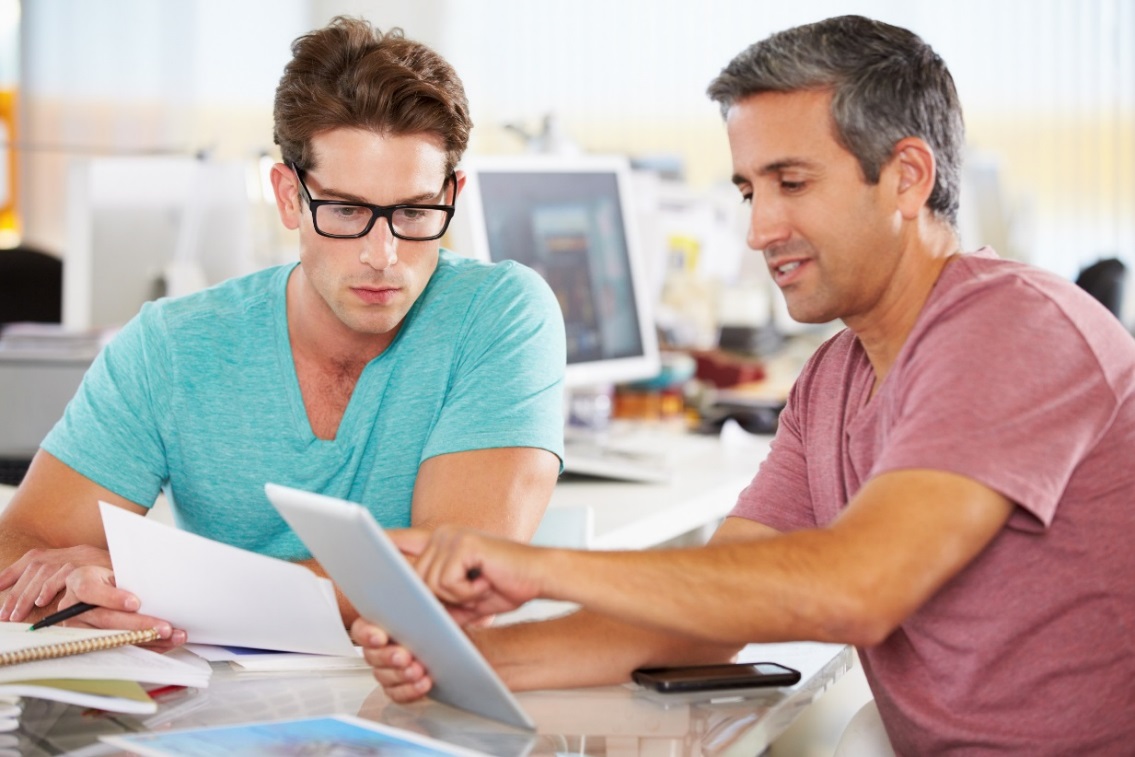 48
[Speaker Notes: 1400.25 Volume 431 dated 04/02/2016, Section 3.4 MONITORING PERFORMANCE. 
Progress Reviews. Progress reviews may only be initiated by supervisors. They are performance discussions that must be documented in the MyPerformance appraisal tool. While employees must have at least one documented progress review, providing additional progress reviews throughout the appraisal cycle is encouraged. Employees are not given a performance narrative or performance element ratings on progress reviews. The supervisor and employee should engage in meaningful communications throughout the appraisal cycle to review and convey: 
Organizational goals and priorities. 
Performance elements and standards, including ensuring the performance plan accurately reflects the work being evaluated. 
Supervisor’s expectations. 
Employee’s accomplishments and contributions. 
Employee’s level of performance, including any areas that need improvement. 
Barriers to success. 
Employee’s developmental needs and career goals. 


The formal progress review is initiated by your supervisor. The purpose is engagement between the supervisor and employee regarding progress on the employee’s performance plan, including:
Organizational goals and priorities: Your supervisor should reiterate how your work supports the mission, and may need to clarify or update mission objectives. Perhaps you or your supervisor has new ideas for projects or methods that would further serve the mission?
Performance elements and standards: How well does your supervisor feel you are meeting the performance elements and standards in your performance plan? How well do you feel you’re meeting them? Do they still seem like appropriate measures for your work?
Supervisor’s expectations: Does your understanding of what’s expected of your work match that of your supervisor? Check in and make sure that you clearly understand all of these expectations, especially as deadlines and projects loom.
Accomplishments and contributions: What are some of your major accomplishments so far? Your supervisor should have an idea, but be prepared to list and describe what you feel are your most important contributions and how they connect to the mission.
Level of performance: Though no rating is assigned during the progress review, how well does your supervisor think you are doing currently? At least “Fully Successful”? Is there anything that he or she feels may warrant an “Unacceptable”, or anything in the remainder of the appraisal period that would warrant an “Unacceptable”? Is there anything your supervisor feels you can improve on?
Barriers to success: Is there anything outside of your immediate control that is hampering your performance, or that may be an upcoming problem? If so, what can your supervisor do to minimize the impact? Might your performance elements/standards have to shift?
Developmental needs/Career goals: if assigned or asked to complete training, how has your progress been? Are there any developmental or training opportunities you can begin now? If you’ve completed or are currently training, how can your supervisor support you in practicing new skills and knowledge?

Although no rating or narrative is assigned during progress reviews, you should walk away with a general understanding of how you would be rated today, if today was the end of the appraisal period.]
Preparing for your Progress Review
Thoroughly review your performance plan
Think of specific examples or instances of high achievement
What tasks are you not doing as well? Why?

List your accomplishments and achievements
Evidence
How have you communicated achievements?

Anticipate and embrace fair criticism

Mention any barriers

Discuss the future
49
[Speaker Notes: You should plan for and take your progress review seriously, but if you and your supervisor have been communicating regularly, there shouldn’t be any surprises.

Make sure you know what’s in your performance plan thoroughly – how are expectations of your performance spelled out in the elements and standards? How do they relate to the organization mission and DoD values? Honestly examine the performance elements and standards: where are you doing well? List specific examples or evidence of your high performance. How have you communicated your achievements to your supervisor? 

Is there an area that you are not performing as well in? Why? Maybe you have already received feedback on an issue or two, maybe you haven’t, but most employees have some room for improvement or development. By anticipating criticism you are likely to receive from your supervisor, you can be prepared to discuss potential solutions. Being able to hear and accept constructive criticism also demonstrates a positive, collaborative attitude and a willingness to improve. 

You may also need to use this time to discuss barriers to your or your team’s success. You might discuss a barrier that has already been resolved, providing more evidence of successful performance. You may have a current or anticipated issue that you need to discuss with your boss, enabling you to give ideas for solving the issue or collaborating with your supervisor to come up with solutions. Barriers might also mean that you feel your current performance elements and standards are no longer achievable in the given timeframe, and should be adjusted.

Discussing the future means looking ahead, to the rest of the appraisal period or towards more long-term goals and plans. What additional accomplishments do you hope to achieve this year? In the next few years? Will you need additional training or education, now or in the future?]
MyPerformance
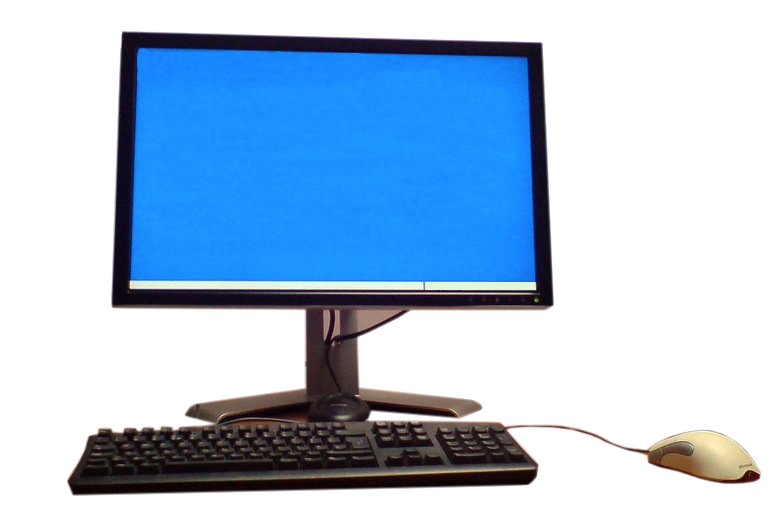 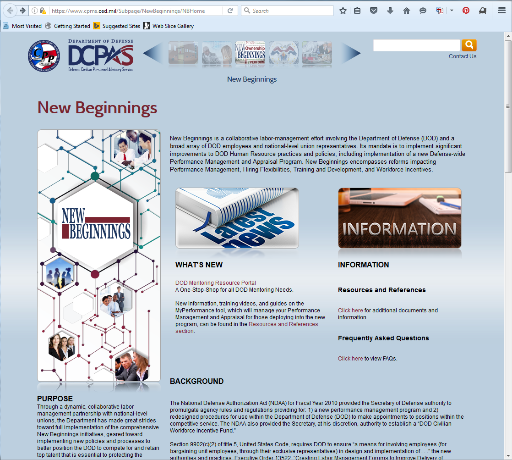 Progress Review
MyJournal function
50
[Speaker Notes: MyJournal function]
MyPerformance
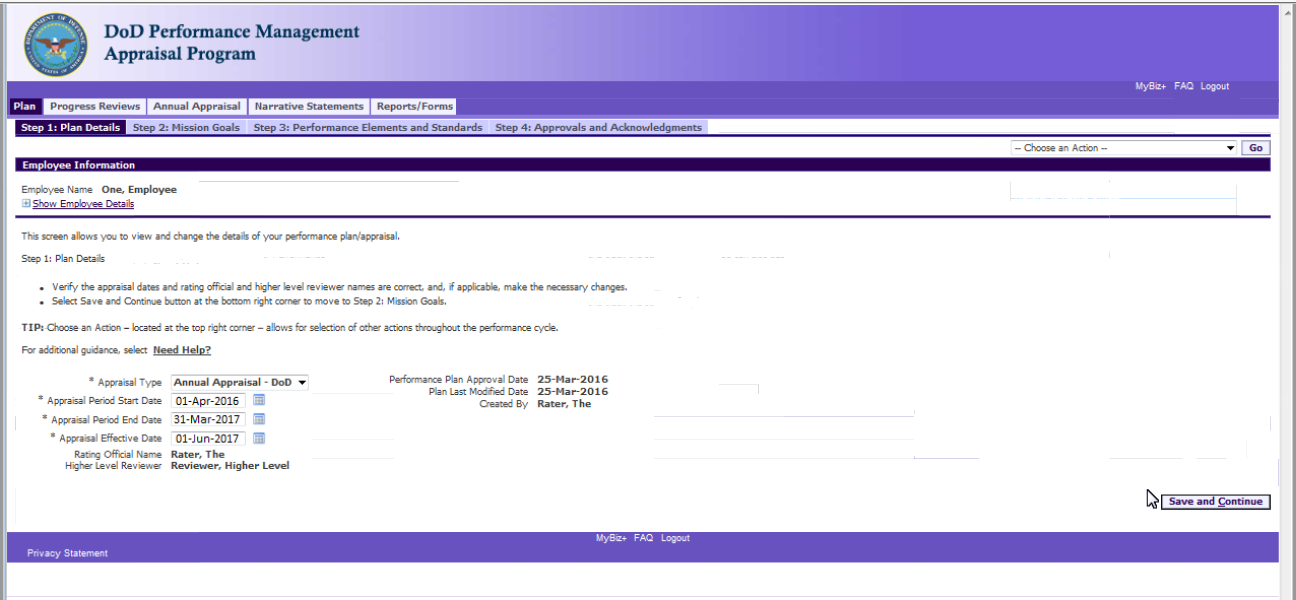 51
[Speaker Notes: Progress review information will be entered in this tab.]
MyPerformance
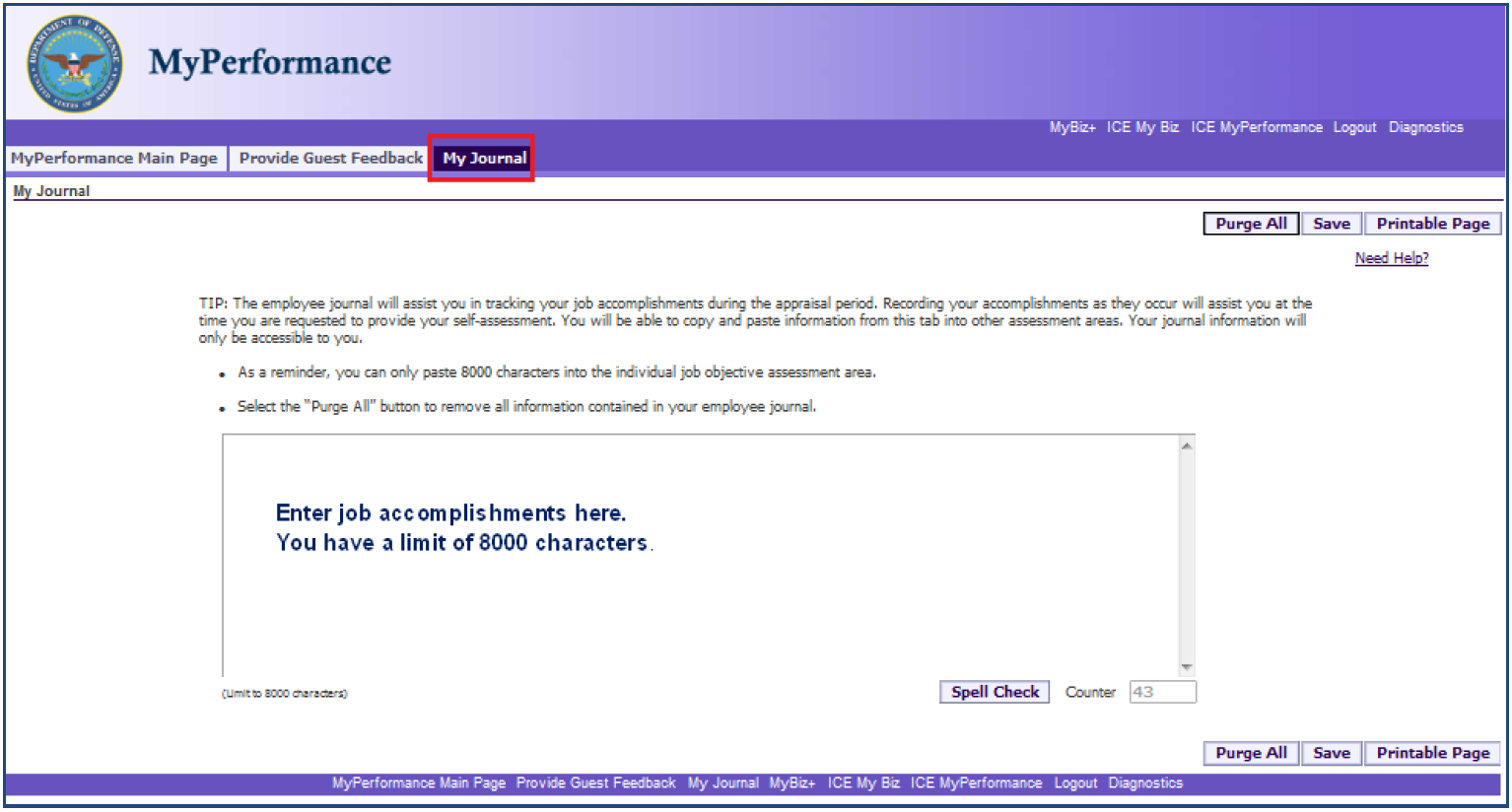 52
[Speaker Notes: The MyJournal function is accessible from the MyPerformance home page.
Click “Save” to save your entry.]
Issues for your Local to Consider
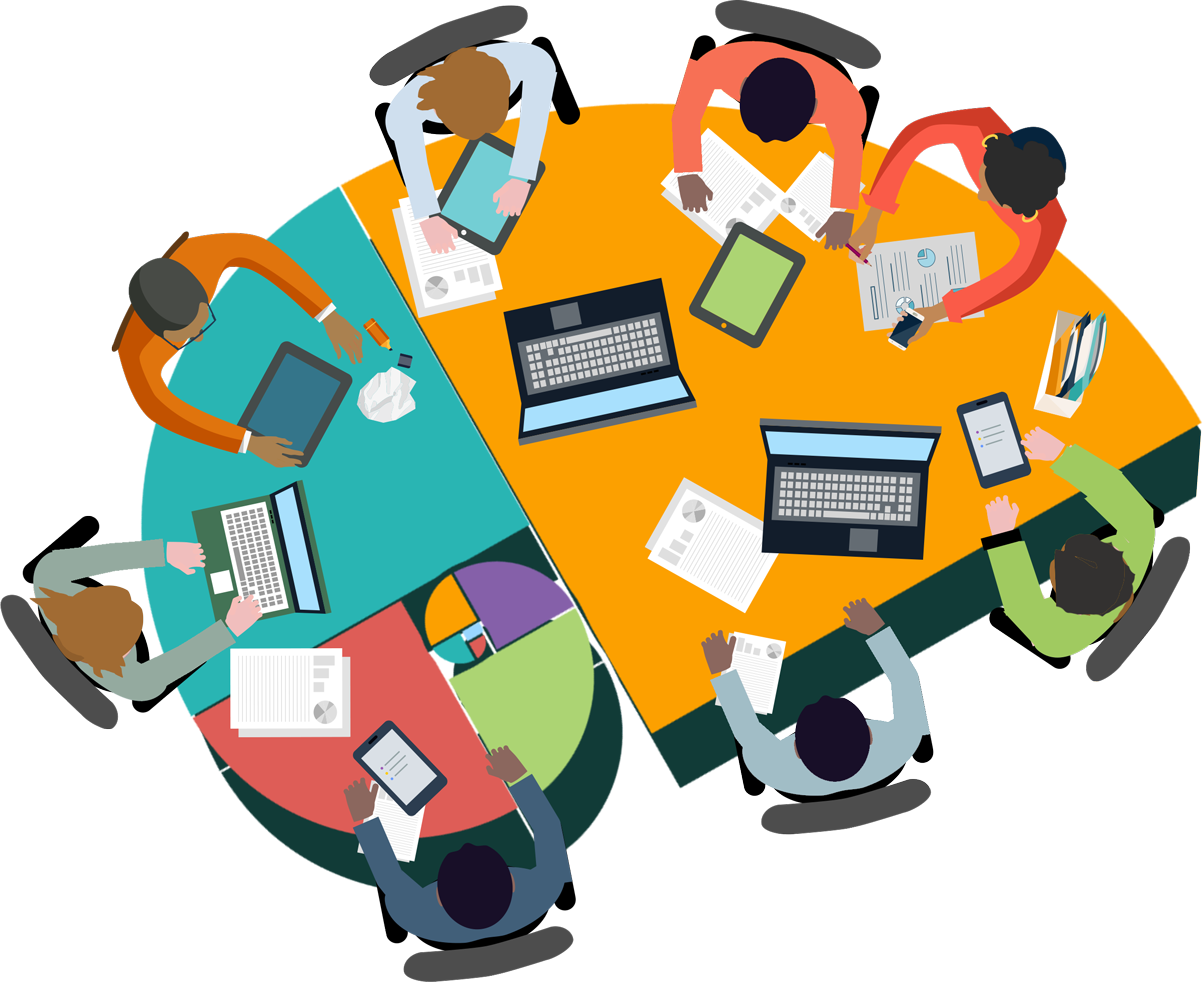 Remind members to continue documenting achievements
Remind members of appraisal items (e.g. progress review) and tips on how to prepare
53
[Speaker Notes: In between the beginning of the appraisal period and the final performance review, Locals can help their members by:
Reminding members to continue documenting achievements throughout the appraisal period
Reminding members of upcoming performance-related events (e.g. their Progress Review) and how to prepare]
Labor and BargainingCommunication & Discussions
54
Oversight and Evaluation
Are supervisors meetings with employees at least three times per appraisal cycle?
Why or why not?
55
[Speaker Notes: As New Beginnings rolls out, are supervisors fulfilling their monitoring duties by meeting with each employee at least three times per appraisal cycle? Why or why not? What are the consequences when supervisors do not fulfill this duty?]
Oversight and Evaluation
What should documentation look like?
56
[Speaker Notes: There should be clear guidelines for what supervisor documentation looks like. How are performance discussions documented? How is other, non-formal communication documented throughout the year?]
Bargaining Guidance
FSED NOTE:  
Section e. provides for a minimum of three formal documented performance discussions.  While this number may be sufficient, care should be exercised to ensure that in time, the initial discussion and the final discussion do not migrate into a single event.  The union may also want more formal discussions per rating cycle to ensure sufficient opportunity exists for employees to improve their performance before the rating period ends. …
A proposal that identifies a time frame in which these meetings are to be held would be appropriate and negotiable.  If additional formal documented meetings are desired, the number of those meetings and the time frame they are expected should be included in the proposal.
The intent of these meetings are to provide for discussion between the rater and the employee before the need for a Performance Improvement Plan (PIP) and to acknowledge when employees are performing at an acceptable or higher level.
Informal discussions should be encouraged and care exercised in not diminishing the informal meetings for the sake of formal meetings.  …AFGE wants to ensure that the informal discussions should occur in a manner that supports helping a poor performing employee improve before the need for a formal performance action is required.  
It is therefore important to keep proposals concerning “formal performance meetings” separate from “informal performance meetings or discussions”.
57
[Speaker Notes: DoDI 1400.25 Volume 431, Section 3.2:
e. Performance Discussions. To foster a culture of high performance, supervisors and employees should engage in two-way performance feedback throughout the appraisal cycle.  Supervisors are required to hold a minimum of three formal documented performance discussions during the appraisal cycle. These required discussions will include the initial performance plan meeting to discuss performance expectations, one progress review, and the final performance appraisal discussion to communicate the rating of record. Additional progress reviews are highly encouraged throughout the appraisal cycle.

FSED NOTE:  Section e. provides for a minimum of three formal documented performance discussions.  While this number may be sufficient, care should be exercised to ensure that in time, the initial discussion and the final discussion do not migrate into a single event.  The union may also want more formal discussions per rating cycle to ensure sufficient opportunity exists for employees to improve their performance before the rating period ends.  These could occur as formal documented meetings or some form of informal discussion which is not documented.  
A proposal that identifies a time frame in which these meetings are to be held would be appropriate and negotiable.  If additional formal documented meetings are desired, the number of those meetings and the time frame they are expected should be included in the proposal.
An alternative that dictates the timing of the performance review meeting(s) may also be based on allowing such a meeting to be held at the discretion of the rater and/or the employee if either believes the employee’s performance is suspected of falling below expectations.
The intent of these meetings are to provide for discussion between the rater and the employee before the need for a Performance Improvement Plan (PIP) and to acknowledge when employees are performing at an acceptable or higher level.
Informal discussions should be encouraged and care exercised in not diminishing the informal meetings for the sake of formal meetings.  While we are guarded that informal performance meetings may ultimately end up as post documented formal meetings brought up and used in cases where employees are now faced with a performance based action, AFGE wants to ensure that the informal discussions should occur in a manner that supports helping a poor performing employee improve before the need for a formal performance action is required.  
It is therefore important to keep proposals concerning “formal performance meetings” separate from “informal performance meetings or discussions”.]
Bargaining Guidance
INFORMATION TO SUPPORT PROPOSAL
Normally an employee’s immediate supervisor serves as his/her rating official.  However, the FLRA has found a proposal designating any particular supervisor as the rating official to be outside the scope of bargaining.  See, for example, 56 FLRA 268 (2000) and 47 FLRA 1357 (1993).  Moreover, adding a qualifier like the word “normally” does not make the proposal negotiable.  47 FLRA 10 (1993).  We have chosen to use the phrase “supervisor or rating official” in order to recognize that while a major part of the supervisor’s job is to guide the employee on performing his/her duties, that supervisor might not be the employee’s rating official.
UNION PROPOSAL _____
1. Informal discussions are a standard part of supervision and should occur throughout the annual assessment period.  Discussions may be initiated by the supervisor, rating official (if not the immediate supervisor) or employee.  Discussions may be held one-on-one or between a supervisor or rating official.  If an employee requests a discussion with his/her rating official to discuss his/her performance, it will be scheduled within 5 work days.  If, in rare circumstances, this is impossible, the employee’s file should be documented to show the request for a discussion and the failure to have one.
 2. Discussions should be candid, forthright dialogues between the supervisor or rating official and employee(s) aimed at improving the work process or product and developing the employee. The discussion will provide the opportunity to assess accomplishments and progress and identify and resolve any problems in the employee's or work team's work product. 
 3. Where indicated, the supervisor or rating official should provide additional guidance aimed at developing the employee, removing obstacles and improving the work product or outcome. Discussions will provide the employee the opportunity to seek further guidance and understanding of his or her work performance and offer suggestions for improving processes.
58
[Speaker Notes: DoDI 1400.25 Volume 431, Section 3.3, PLANNING PERFORMANCE:
d. Developing and Communicating Performance Expectations. Written performance plans must be developed and approved by supervisors, clearly communicated to employees, and acknowledged by employees. 
Normally within 30 days of the beginning of each appraisal cycle, supervisors and employees should discuss performance goals for the upcoming cycle. Supervisors must allow employees the opportunity to provide input into their performance elements and standards. 
While employees have the opportunity to provide input into their performance plans, supervisors must develop and approve the performance elements and standards. 
Supervisors must communicate each approved performance plan and how the performance expectations link to any organizational goals with their employees. This also provides an opportunity for the supervisor and employee to achieve a common understanding of the performance required for mission success. 
The date of the meeting or communication will be documented in the MyPerformance appraisal tool or on the DD Form 2906 and acknowledged by the employee.]
Bargaining Guidance
FSED NOTE:  The purpose of this proposal is to enhance the cultural shift in performance discussions between the rater and the employee.  Typically, when more than one agency official participates, employees fear the worst and expect some adverse impact.  This proposal would encourage discussion, even formal discussions, in an atmosphere where performance improvement and success is the focus.
UNION PROPOSAL ________
Formal performance discussions will be documented and the employee furnished with copies of any/all documentation at the time of the meeting.  

UNION PROPOSAL ________
Formal performance meetings will be held in person.

UNION PROPOSAL ________
Formal performance meetings will normally be held between the rating official and the employee.  If more than one agency official participates in a formal performance meeting with an employee, the employee will be first appraised of their right to have a union representative present in sufficient time to arrange for a representative to attend if they so choose.
59
Bargaining Guidance
UNION PROPOSAL _____
Performance discussions will normally be held between the supervisor and the employee.  In instances where more than one agency official is in attendance, the employee will be advised in advance and provided the opportunity to having a union representative present.
INFORMATION TO SUPPORT PROPOSAL
While the FLRA has remanded an arbitration award where the agency had more than one representative present during performance discussions, it was remanded on the basis of specific contract language which limited such discussions to one representative (SA, Baltimore, 111 LRP 29892, 65 FLRA 726 (FLRA 2011).
60
Bargaining Guidance
DoDI 1400.25 Volume 431, Section 3.3, PLANNING PERFORMANCE:
c. Progress Reviews. Progress reviews may only be initiated by supervisors. They are performance discussions that must be documented in the MyPerformance appraisal tool. While employees must have at least one documented progress review, providing additional progress reviews throughout the appraisal cycle is encouraged. Employees are not given a performance narrative or performance element ratings on progress reviews.
UNION PROPOSAL _____:
(This proposal is only necessary if more than one performance review meeting is desired)
At a minimum, employees will be provided at least _____ documented performance reviews per rating period.
61
[Speaker Notes: Full DODI section text:

DoDI 1400.25 Volume 431, Section 3.3, PLANNING PERFORMANCE:
c. Progress Reviews. Progress reviews may only be initiated by supervisors. They are performance discussions that must be documented in the MyPerformance appraisal tool,. While employees must have at least one documented progress review, providing additional progress reviews throughout the appraisal cycle is encouraged. Employees are not given a performance narrative or performance element ratings on progress reviews. The supervisor and employee should engage in meaningful communications throughout the appraisal cycle to review and convey: 
Organizational goals and priorities. 
Performance elements and standards, including ensuring the performance plan accurately reflects the work being evaluated. 
Supervisor's expectations. 
Employee's accomplishments and contributions. 
Employee's level of performance, including any areas that need improvement. 
Barriers to success. 
Employee's developmental needs and career goals.]
Rating performance
62
Evaluating Performance
Performance is assessed against the elements and standards in the employee’s performance plan.
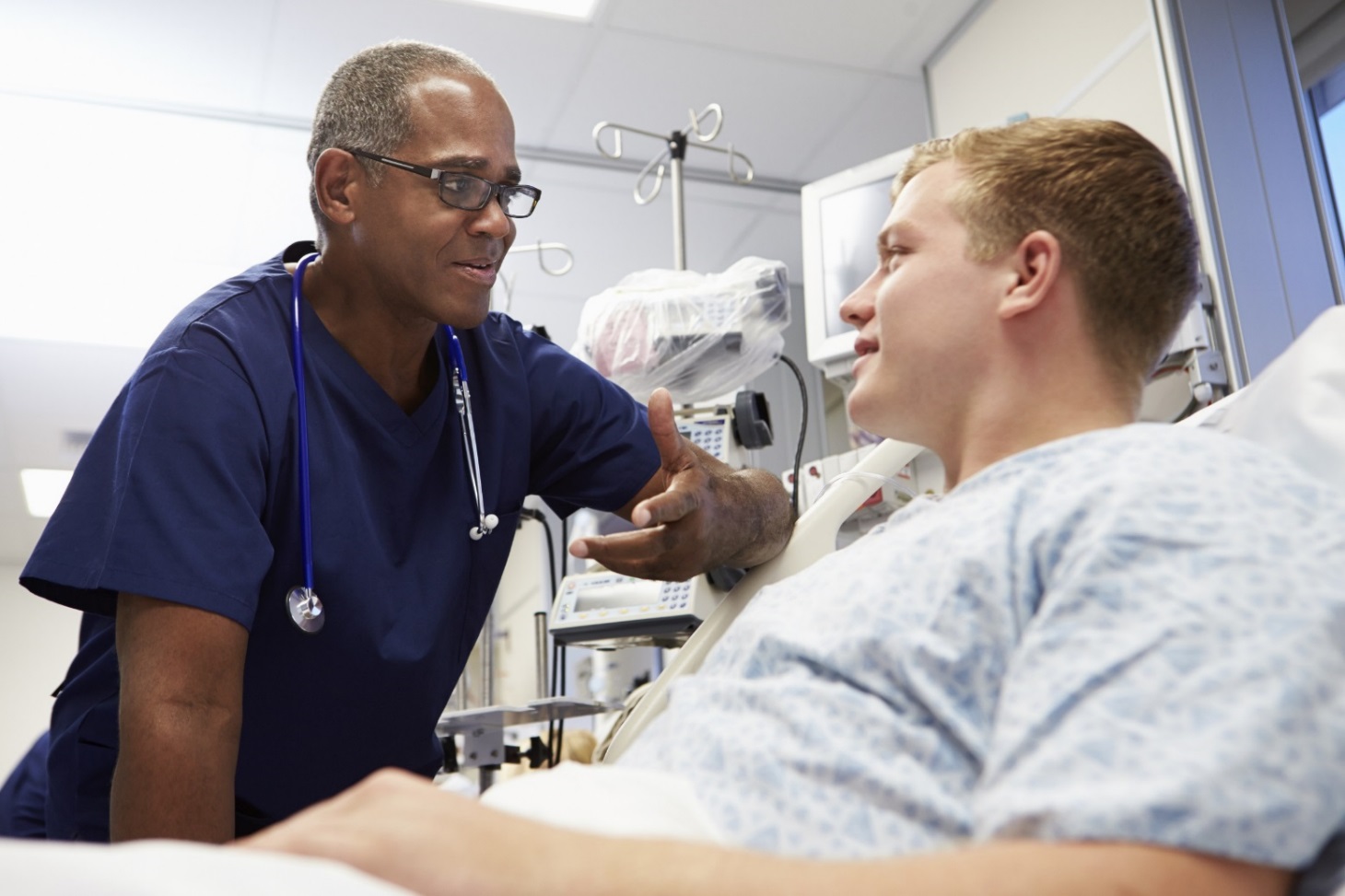 63
[Speaker Notes: DoDI 1400.25 Volume 431 dated 04/02/2016, Section 3.5 EVALUATING PERFORMANCE. 
The supervisor will evaluate employee performance by assessing performance against the elements and standards in the employee’s approved performance plan and assigning a rating of record based on work performed during the appraisal cycle. A written rating of record must be provided at the end of the appraisal cycle for each employee who has been under an approved performance plan for 90 calendar days during the cycle. 


Each employee’s performance is to be evaluated based solely on the elements and standards contained in the performance plan.]
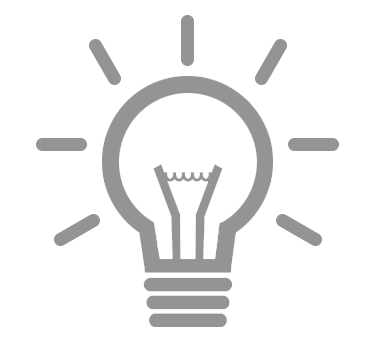 Discussion
Share a time you or someone you know was evaluated unfairly at a job.
Could this same situation happen under New Beginnings? Why or why not?
What would you do if something similar happened:
To you now?
To a colleague?
64
Performance Elements and Standards
Make sure you know your Performance Plan

 Be able to recognize if you are evaluated on something that is not in your performance plan
 Your ratings should only reflect your individual work
65
[Speaker Notes: Throughout the appraisal cycle, it is important to know your Performance Plan thoroughly. If you are evaluated or criticized for something that does not directly relate to your performance elements, make sure your supervisor knows what is in your performance plan.

You have the right to be evaluated fairly throughout the appraisal period. Your performance elements and standards must directly relate to your core duties and be under your individual control.

It’s also important to keep in mind that employees may only be evaluated based on their individual work, not on the work of their team.

If issues such as these arise with your supervisor, clarify what is appropriate to be officially rated on. If the issue is not easily resolved, speak to your Local.]
Your Self-Assessment
Describes your accomplishments as they relate to the critical elements and standards in your performance plan
Reminds your supervisor of your significant accomplishments
Can spark further discussion about your performance
You will not be judged on your writing skills
66
[Speaker Notes: DoDI 1400.25 Volume 431 dated 04/02/2016, Section 3.5 EVALUATING PERFORMANCE. 
(1) Employee Input. Employees can provide written input about their performance accomplishments for supervisors to consider in evaluating each of the performance elements and overall performance accomplishments. 
Employee input, while not mandatory, is highly encouraged and valuable for progress reviews during and at the end of the appraisal cycle where the employee input becomes a part of the employee performance file. 

Writing a self-assessment is optional, but is highly encouraged (by both AFGE and DoD) as an efficient way to clearly convey your accomplishments and achievements. We recommend Locals provide reminders and pointers to members about when and how to write a self-assessment.

Since writing a self-assessment is optional, we must look at the data to make sure that those who choose not to write one are not punished or treated unfairly (e.g. by a lower rating, by not receiving awards).]
Writing your Self-Assessment
Organize by critical element
Focus on the results – impact on team, on the agency or mission
Be sure you have at least one accomplishment for each critical element
A single accomplishment might apply to more than one element
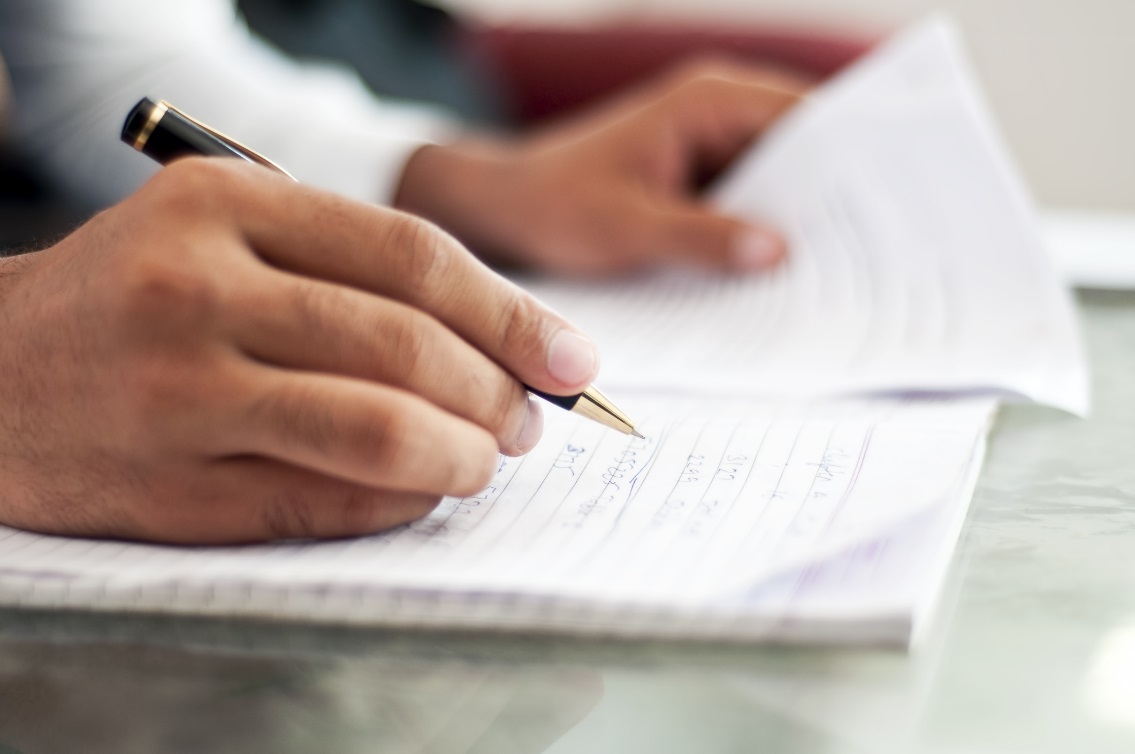 67
[Speaker Notes: Organize your self-assessment by critical elements, making it as clear as possible how you’ve met or exceeded expectations for your work. Your supervisor may have to read a lot of self-assessments, so make it easy for him or her to see what you’ve accomplished. Do not assume that your supervisor is familiar with every aspect of your job; keep it as concise as possible, but also be sure to explicitly detail your duties as they relate to your achievements.

Focus on the results that your work achieved: how did the accomplishment impact your team? How does it help to advance the component/agency goals or mission?
I was re-assigned to lead the customer services department, who were suffering from morale issues and continuously missing targets by 40%. I reorganized them into product teams, placing mentors in each team, which resulted in a complete turnaround – the department exceeded targets by 6% and reduced complaints by 15% within 2 months. 
I researched and implemented a new tracking system to log engine repairs among our team members and communicate timelines to supervisors. As a result, less time is now spent in one-on-one communications and my team’s efficiency improved by 18% over 6 months.

Choose specific examples that directly relate to your performance elements and standards, focusing on your most significant accomplishments. You should describe at least one accomplishment for each critical element; a single accomplishment might apply to more than one element.]
Writing your Self-Assessment
Use the “STAR” method to write convincingly:
Situation
Task
Action
Result


The challenge was to train staff in the new software by the opening of business on Monday (S/T). I designed, planned, and managed around-the-clock training using classroom instructors, online learning, and targeted job aids (A). On Monday morning, 96 percent of employees reporting to work had been trained in the new system (R).
68
[Speaker Notes: You can follow the “STAR” method to write convincingly about your achievements:
Situation: describe the situation or conditions
Task: what you did to create the results/achievements
Action: the action you took to accomplish your results
Result: describe the results or impact and why it’s important]
Writing your Self-Assessment
Be concise
Use numbers or metrics if possible
Use the word “I”
Use action verbs
Cite instances when you exceeded the performance standards
Note challenges faced and how you overcame them
Do not exaggerate or lie
69
[Speaker Notes: Be concise – remember, your supervisor will have to read many self-assessments; make yours short enough that he/she will read the whole thing rather than just skim through it.
Use numbers or metrics if possible – can you cite data or statistics? 
E.g. “Customer satisfaction improved by 24% as measured by customer surveys.”
Use the word “I”
Keep the focus on what you did, even within a team framework. Your self-assessment is your chance to write out what you accomplished over the appraisal period.
Use action verbs
Applied
Adapted
Anticipated
Assessed
Averted
Built
Chaired
Collaborated
Compiled
Conducted
Delegated
Developed
Enforced
Established
Expanded
Expedited
Facilitated
Focused
Identified
Implemented
Initiated
Launched
Maintained
Overcame
Oversaw
Planned
Produced
Quantified
Recognized
Refined
Reformed
Reorganized
Resolved
Spearheaded
Stimulated
Strengthened
Supported
Transformed
Utilized

Cite instances when you exceeded the performance standards
Make it clear what you did and how your actions exceeded the standards assigned to you
Note challenges faced and how you overcame them
E.g. When a coworker suddenly fell ill, I distributed her work as evenly as possible amongst our team, and made sure all team members had sufficient instructions to complete the extra duties until she returned. Although it required more work on all of our parts, the team effort and concern for our colleague contributed to a positive attitude towards the challenge.
Do not exaggerate or lie
Obviously, it is in no one’s best interest to be dishonest in any way. One important reason to document your success throughout the year is so that you can cite as specifically and truthfully as possible what you accomplished at the end of the appraisal period.]
Self-Assessment examples
Performance Plan: 
Critical Element #1: Special Projects – Action Officer for the Annual Regional Director’s Conference, scheduled 15 August 2009. Responsible for planning and organizing the annual Regional Director’s conference for 100 executives. Responsible for independently researching and coordinating with internal and external agencies to procure lodging, conference facilities, IT audio/media support, an administrative team, and transportation; ensuring requirements do not exceed planned 15K budget. Develops a conference planner to bimonthly (Oct – Mar 09); biweekly (May – Jul 09); daily 1-14 Aug 09, update supervisor of progress. Report or refer complex situations or problems to supervisor within 2 days of incident, and daily email updates until resolved. Prepares and submits a written project after-action report within 5 workdays after the end of conference, and contract close-outs.
Self-Assessment:
Critical Element #1: Special Projects – Action Officer for Annual Regional Director’s Conference. I led the team which planned the annual regional directors’ conference. I negotiated with the hotel for a reduced room rate and free meeting room. I drafted the meeting agenda which was approved by the Director. I arranged for guest speakers and assigned sponsors for each of them. I reviewed all materials prior to printing to ensure accuracy and proper format and arranged for reproduction despite reduced funding and a shortened deadline. I was publicly recognized during the conference and by a personal note from the Deputy Director for the outstanding administrative and logistical support provided by my team which contributed to the overall success of annual regional director’s conference.
70
[Speaker Notes: For example,

If one of your critical elements is:
Critical Element #1: Special Projects – Action Officer for the Annual Regional Director’s Conference, scheduled 15 August 2009. Responsible for planning and organizing the annual Regional Director’s conference for 100 executives. Responsible for independently researching and coordinating with internal and external agencies to procure lodging, conference facilities, IT audio/media support, an administrative team, and transportation; ensuring requirements do not exceed planned 15K budget. Develops a conference planner to bimonthly (Oct – Mar 09); biweekly (May – Jul 09); daily 1-14 Aug 09, update supervisor of progress. Report or refer complex situations or problems to supervisor within 2 days of incident, and daily email updates until resolved. Prepares and submits a written project after-action report within 5 workdays after the end of conference, and contract close-outs. 

You might address that in your self-assessment with:
Critical Element #1: Special Projects – Action Officer for Annual Regional Director’s Conference. I led the team which planned the annual regional directors’ conference. I negotiated with the hotel for a reduced room rate and free meeting room. I drafted the meeting agenda which was approved by the Director. I arranged for guest speakers and assigned sponsors for each of them. I reviewed all materials prior to printing to ensure accuracy and proper format and arranged for reproduction despite reduced funding and a shortened deadline. I was publicly recognized during the conference and by a personal note from the Deputy Director for the outstanding administrative and logistical support provided by my team which contributed to the overall success of annual regional director’s conference.]
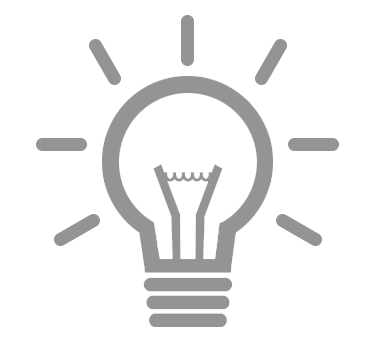 Exercise
What are some kinds of achievements members in your Local/installation can reference on     self-assessments?
How do they relate to likely critical elements?
71
Supervisor responsibilities
Writing performance narratives for each of your critical performance elements
Assigning a rating of record for each performance element
Calculating an overall rating of record 
Communicating the rating of record during the final performance appraisal discussion
72
[Speaker Notes: DoDI 1400.25 Volume 431 dated 04/02/2016, Section 3.5 EVALUATING PERFORMANCE. 
(2) Performance Narrative. Supervisors will write a performance narrative that succinctly addresses the employee’s performance measured against the performance standards for the appraisal cycle. 
(a) The performance narrative justifies how an employee’s ratings are determined and provides support for recognition and rewards (or any administrative or adverse action, if necessary). 
(b) Performance narratives are required for each element rated “Outstanding” and “Unacceptable.” Additionally, performance narratives are highly encouraged for each element rated “Fully Successful” as a means of recognizing all levels of accomplishments and contributions to mission success. 

A performance narrative must be written any element rated “Outstanding” or “Unacceptable”, and are encouraged for all performance elements. These narratives must reflect the employee’s performance compared to the performance standards set in the Performance Plan.
Level 5 – Outstanding – might include:
(a) Produces exceptional results or exceeds expectations well beyond specified outcomes. 
(b) Sets targeted metrics high and far exceeds them (e.g., quality, budget, quantity). 
(c) Handles roadblocks or issues exceptionally well and makes a long-term difference in doing so. 
(d) Is widely seen as an expert, valued role model, or mentor for this work. 
(e) Exhibits the highest standards of professionalism. 
Level 3 – Fully Successful – might include:
(a) Effectively produces the specified outcomes, and sometimes exceeds them. 
(b) Consistently achieves targeted metrics. 
(c) Proactively informs supervisor of potential issues or roadblocks and offers suggestions to address or prevent them. 
(d) Achieves goals with appropriate level of supervision. 
Level 1 – Unacceptable – might include:
(a) Does not meet expectations for quality of work; fails to meet many of the required results for the goal. 
(b) Is unreliable; makes poor decisions; misses targeted metrics (e.g., commitments, deadlines, quality). 
(c) Lacks or fails to use skills required for the job. 
(d) Requires much more supervision than expected for an employee at this level. 

A rating of record of 1, 3, or 5 is then assigned to each critical performance element. Ratings should be assigned after the narratives have been written. These ratings are then used to calculate the overall rating of record for the appraisal period [please see the next page for how the rating of record is calculated.]

The rating of record must then be communicated to the employee during the final performance appraisal discussion. This discussion – like the initial discussion and progress review – must be documented by the supervisor.]
Rating of Record
73
[Speaker Notes: DoDI 1400.25 Volume 431 dated 04/02/2016, Section 3.5 EVALUATING PERFORMANCE. 
c. Rating Employee Performance 
(1) The supervisor will assign an individual performance element rating of either 5, 3, or 1 to each critical element. All performance element ratings are averaged to calculate the rating of record, which reflects the employee’s overall job performance during the appraisal cycle based on the rating criteria outlined in Table 2. 
(2) In accordance with Section 430.208(c) of Title 5, CFR, the DoD Performance Management and Appraisal Program does not establish a forced distribution of performance rating levels. 
(3) A rating of record of “Unacceptable” (Level 1) must be reviewed and approved by a HLR. 
(4) If an employee does not have an opportunity to perform work associated with a performance element for 90 calendar days during the appraisal cycle, no performance element rating will be assigned for that performance element. An unratable performance element cannot be used as a factor in deriving a rating of record. 
(5) The rating of record or individual performance element rating assigned to a critical element for a disabled veteran will not be lowered because the veteran has been absent from work to seek medical treatment, as provided in Section 430.208(f) of Title 5, CFR.]
Changing circumstances
If an employee’s job or duties change, or if they are assigned a new supervisor within 90 days of the end of the appraisal cycle, the supervisor may:
Wait to revise the element or standard
Update the performance plan, but not rate the revised element       at this time
Extend the appraisal cycle
74
[Speaker Notes: Sometimes, changes in duties, assignment, job, or supervisor occur too close to the end of the appraisal cycle for the employee to be rated fairly in the new circumstances. When this happens, supervisors have three options to choose from:
Wait to revise the element or standard until the next appraisal period 
Update the performance plan, but not rate the revised element at this time
Extend the appraisal cycle to allow the employee sufficient time to demonstrate they have met the new element and standards
 
Normally, a supervisor who leaves or transfers is expected to leave written narrative statements regarding employee performance before their departure.

You must have at least 90 calendar days under your performance plan to be evaluated under it.]
Performance Review
Your performance review is the final formal, documented performance appraisal discussion.
Your supervisor will communicate your rating of record and the reasoning behind it.
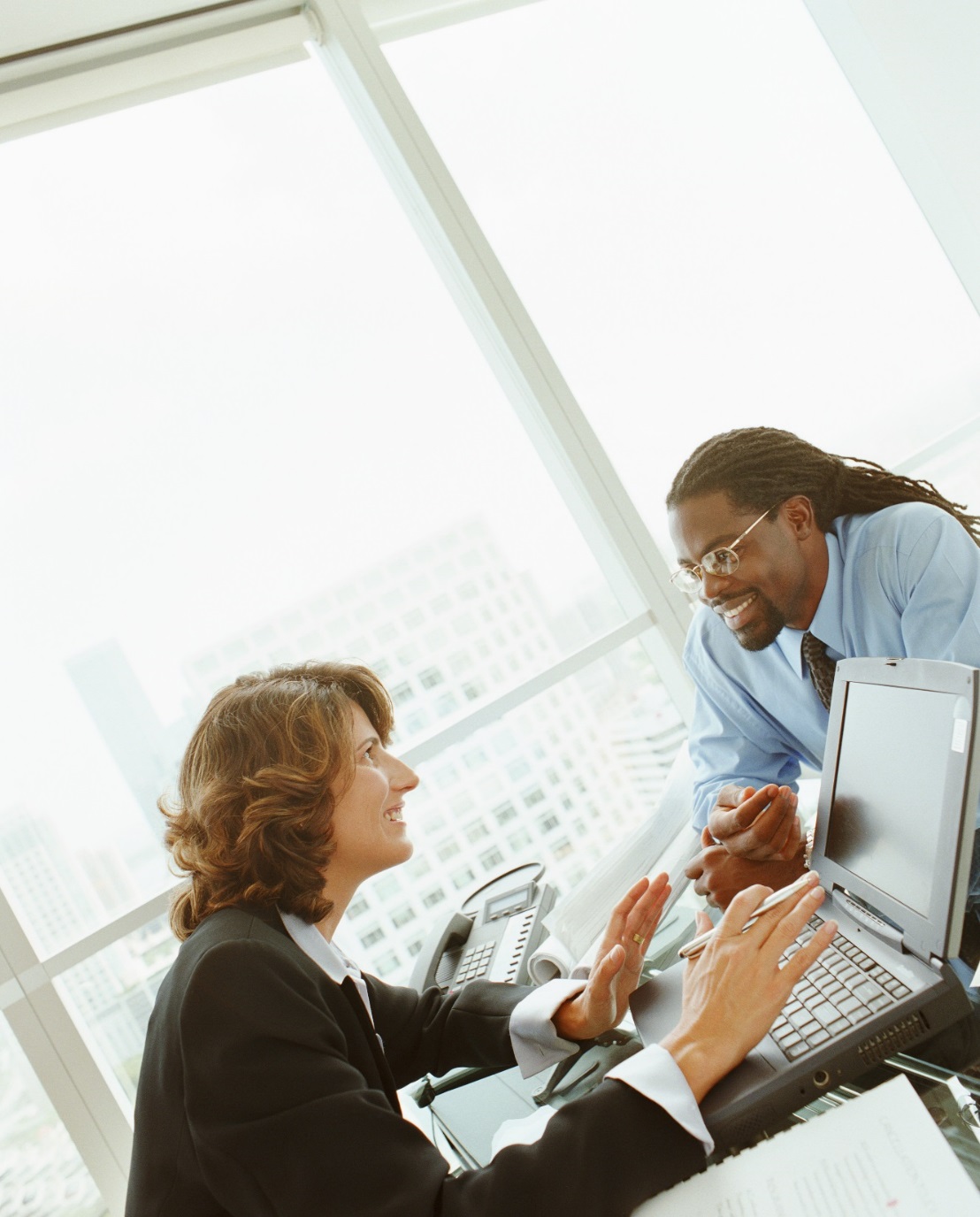 75
[Speaker Notes: The rating of record is communicated to each employee during the final of the three required formal, documented performance reviews.
Since this is a discussion, the supervisor may choose to change the rating of record after talking to the employee.]
Preparing for your Performance Review
Review: 
Performance elements and standards
Past performance assessments
Professional development and/or training completed
Gather documentation of achievements
Be able to cite achievements and how they relate to performance elements/standards 
Clarify that your supervisor has reviewed your self-assessment
76
[Speaker Notes: It is your supervisor’s responsibility to coordinate and schedule your final performance review. Before the meeting, take the time to:
Make sure you thoroughly know your performance elements and standards from your Performance Plan 
Look over past performance assessments – particularly if you have the same supervisor now
List any professional development or training you have completed and how it relates to your performance elements/standards and/or the unit or component’s mission/goals
Gather documentation of your achievements that you’ve collected throughout the year, into a format you can take with you to the meeting (e.g. a folder containing hard copies, files you can open on a tablet)
Be able to cite your achievements and how they relate to your performance elements and standards and to the mission and goals of the agency/component/unit
Quantify if possible – using data or statistics
Can you tell a compelling story about times you went above and beyond? (e.g that all-nighter you pulled in order to meet a revised deadline)
Try to make sure your supervisor has already had the chance to review your self-assessment prior to the meeting]
During your Performance Review
Listen objectively
Take notes
Ask for clarification if necessary
Try to anticipate potential critiques – and prepare counterpoints
77
[Speaker Notes: Ideally, the performance review discussion will steer in the direction of your self-assessment. If not, make sure you have a chance to discuss the points made in your self-assessment, and whether your supervisor agrees with what you’ve written. 
Throughout your performance review, be sure to listen carefully to what your supervisor has to say, take notes, and ask for clarification if you need it. 
You should also try to anticipate potential critiques and prepare counterpoints – e.g. outside constraints that may have hindered your work. You might also address critiques in light of how you’ve worked to improve or how you can improve for the next appraisal period. If you can think of training or professional development that would help you do a better job, now might also be a good time to mention it to your supervisor so he or she can plan for it in your next performance plan.]
What if you disagree with your Rating of Record?
Listen to the reasons and ask clarifying questions
Present your views/discuss your concerns
If your supervisor will not reconsider, you may:
Consult with Steward/Local
Formally seek reconsideration through the agency’s administrative grievance system, or the negotiated grievance system

Under New Beginnings, most employees should receive a Rating of Record of “3.”
78
[Speaker Notes: DoDI 1400.25 Volume 431 dated 04/02/2016, Section 3.5 EVALUATING PERFORMANCE. 
d. Reconsideration of a Performance Appraisal. Employees may seek reconsideration of issues related to the performance appraisal process (e.g., individual performance element ratings and ratings of record) through the administrative grievance system or, where applicable, negotiated grievance procedures. Employees may not challenge contents (e.g., performance elements or standards) of an employee performance plan and decisions to grant or not grant a performance award or quality step increase (QSI) through the administrative grievance system or, where applicable, negotiated grievance procedures. 


Remember, the goal of New Beginnings is no surprises at the end of the appraisal cycle – if your supervisor brings up a problem with your work that you were not made aware of, that is grievable and should be reported to the Union immediately. Ask the supervisor why this was not brought to your attention previously, and take notes of his or her response. It is your supervisor’s job to communicate with you throughout the appraisal period and to let you know immediately when there is a problem, and to give you time to correct it before you are rated. If the process has not been followed, that is grievable. The specifics depend on the contract.

Prior to the implementation of New Beginnings, some employees may have come to expect receiving the highest ratings possible, consistently and across the board. Receiving a “3” may be an adjustment for those folks. Keep in mind that under New Beginnings, the majority of employees will be rated a 3 – but that is not a bad thing! Level 5 ratings should be relatively rare and distributed more or less evenly throughout job types, locations, and components.]
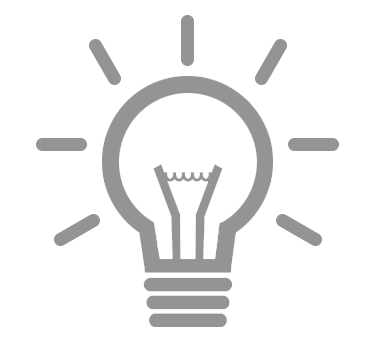 Exercise
Amanda is a store associate with the Defense Commissary Agency.       Her duties include: 
Assisting customers
Operating the electronic checkout system
Handling and preparing food items
Maintaining stock levels of grocery and produce items
Reconciling invoices and submitting requisitions

During her appraisal discussion, her supervisor noted that customers frequently have to wait in line longer than they should, particularly during busy afternoon hours. This was put in writing in one of her appraisal narratives and contributed to a lower overall rating of record. Amanda knows that long customer wait times are due to short staffing at busy times, not to clerk inefficiency.
What steps should Amanda take now?
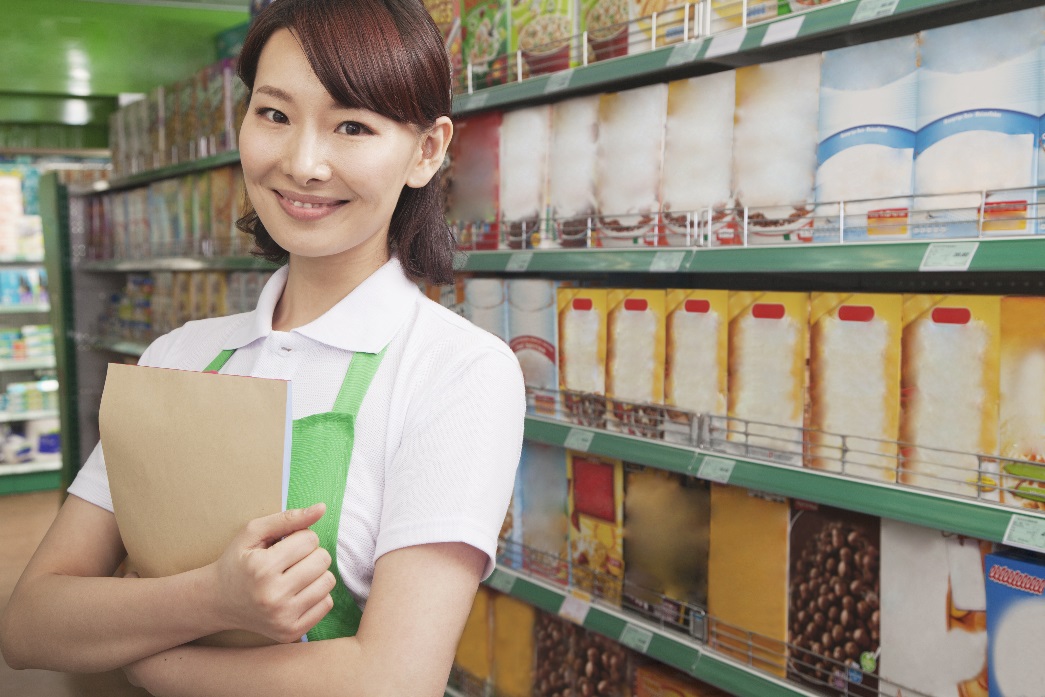 79
Overall Responsibilities
Employee:
Ask clarifying questions throughout the appraisal period
Keep supervisor informed
Document and communicate achievements and success 
Identify needed changes to performance elements/standards
Work with supervisor to find solutions to barriers
Engaging in professional development
Submit a self-assessment
Assure your rating of record is accurate
Alerting Local if procedures are not followed appropriately
SUPERVISOR:
Provide ongoing feedback
Immediately notify if a problem arises
Provide opportunities for employees to communicate accomplishments
Recognize and reward excellent performance 
Initiate and document performance discussions
Work with employees to find solutions to barriers
Look for and suggest development/training opportunities
Write performance narratives and assign ratings for performance elements
Calculate and communicate the rating of record
80
[Speaker Notes: Supervisors are responsible for many of the tasks in monitoring performance; while some of the employee responsibilities are somewhat optional, it is imperative that employees complete these tasks to ensure that they get a fair rating at the end of the appraisal period.

To recap, as an employee, you are mostly responsible for working to meet expectations and communicating regularly with your supervisor:
Asking questions whenever something is unclear
Keeping your supervisor informed and updated (on projects, issues, accomplishments)
Documenting your achievements and success throughout the appraisal period and communicating them to your supervisor
Determining if your performance elements and standards are still a good fit for your work
Alerting your supervisor to barriers or possible barriers and finding solutions
Engaging in self-development, including professional development and training
Submitting a self-assessment at the end of the appraisal period
Assuring that your rating of record is accurate and fair
Alerting your Local if the required procedures are not being followed appropriately by management – in order for the system to work, management must know they will be held accountable!

Your supervisor is responsible for following the requirements of New Beginnings, including:
Providing frequent feedback to employees, including praise and constructive criticism
Immediately notifying an employee when a problem is detected, and giving the time and assistance needed to improve
Providing opportunities for employees to share their successes and accomplishments, and keeping track of them
Praising and rewarding excellent performance throughout the year, not just at appraisal time
Initiating, planning, and documenting all formal performance discussions
Working with employees to solve problems and overcome barriers
Knowing your current and long-term career goals and suggesting appropriate development and training opportunities
Writing performance narratives and assigning a rating to each performance element
Calculating an overall rating of record and communicating it to the employee]
Supervisor accountability
Supervisors are held accountable to following the system because their own ratings depend upon it!
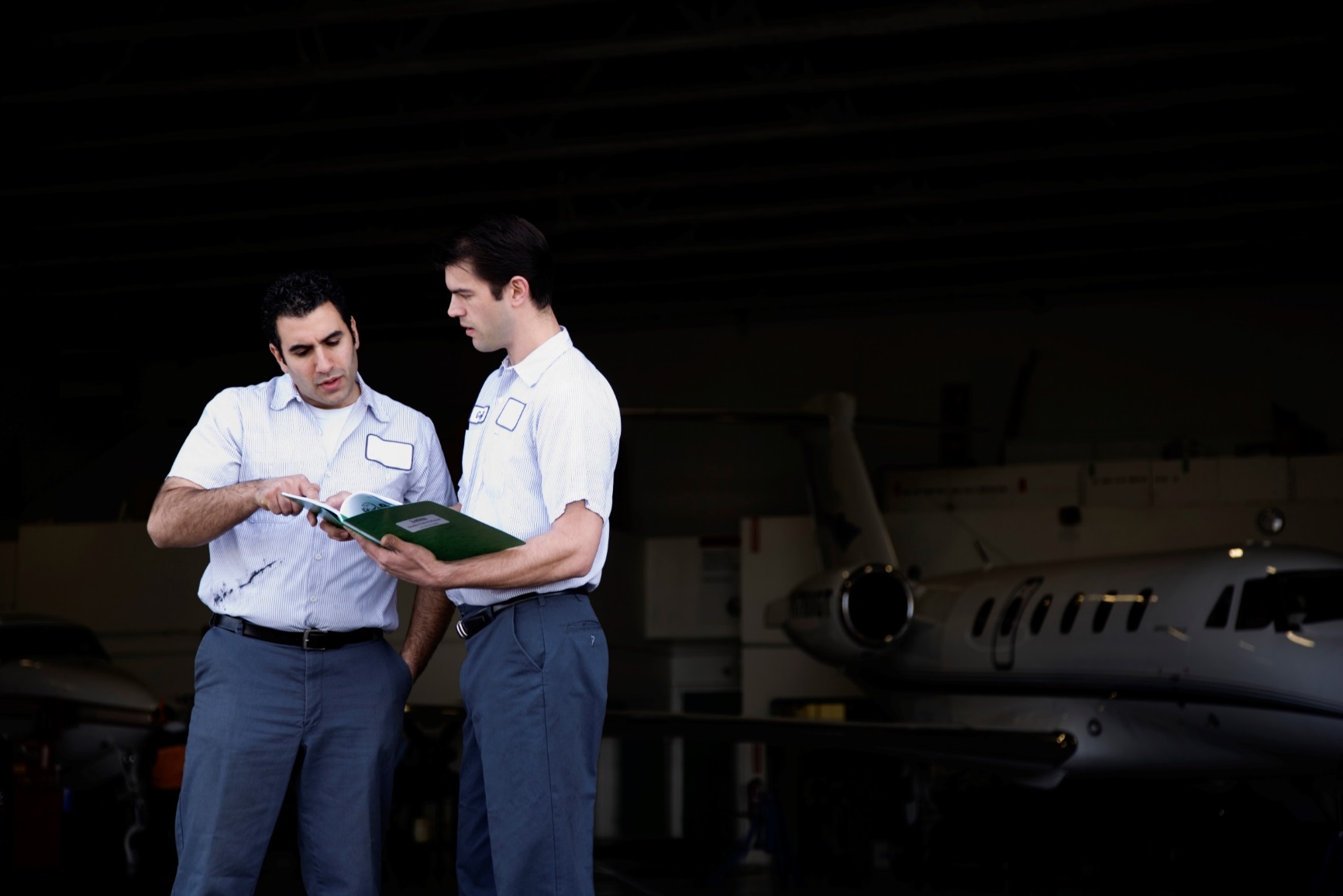 81
[Speaker Notes: From DoDI 1400.25 Volume 431 dated 04/02/2016 3.3. PLANNING PERFORMANCE. 
b. Performance Elements. Performance elements describe the expectations related to the work being performed. All performance elements must be critical elements and clearly align with organizational goals. For ratings of record, each ratable element will be assigned a performance element rating. For assistance with alignment of performance elements to organizational goals, supervisors should review organizational plans and may consult with their performance improvement officer, or equivalent, as necessary. The USD(P&R) must approve DoD-wide performance elements for groups of employees, as needed. The two types of performance elements are: 
(1) Critical Element. Performance plans must have a minimum of one critical performance element, and each element must have associated performance standards that define expectations. A critical element is a work assignment or responsibility of such importance that unacceptable performance on the element would result in a determination that an employee’s overall performance is rated as “Unacceptable.” Critical elements are only used to measure individual performance; supervisors must not establish critical elements for team performance. 
(2) Supervisory Element. All performance elements related to supervisory duties are critical elements. The number of supervisory performance elements on performance plans for supervisors will equal or exceed the number of non-supervisory (technical) performance elements. The requirement for the number of supervisory performance elements to exceed the number of non-supervisory elements does not apply to employees coded as Supervisor Civil Service Reform Act (CSRA) code “4” in the Defense Civilian Personnel Data System. 


Supervisors’ critical elements include following the performance management system appropriately (e.g. meeting with each employee at least three times, alerting employees know as soon as they realize there’s a problem, etc.) If a supervisor is not following the system, then they will receive a rating of record of “1”.]
MyPerformance
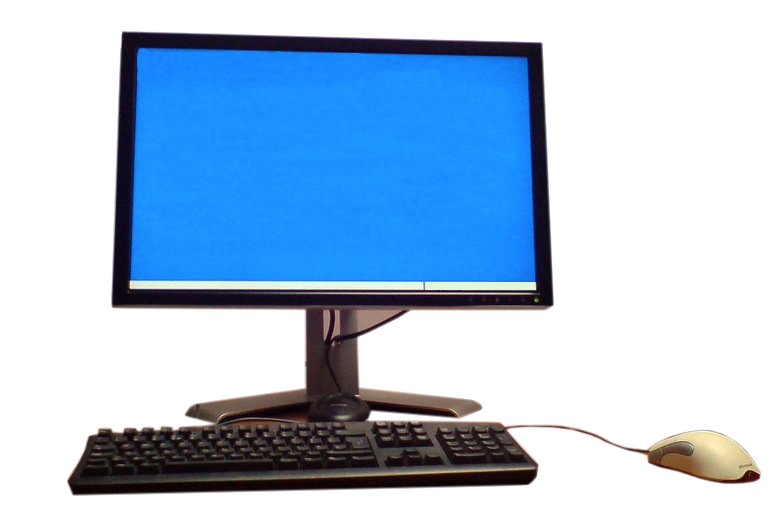 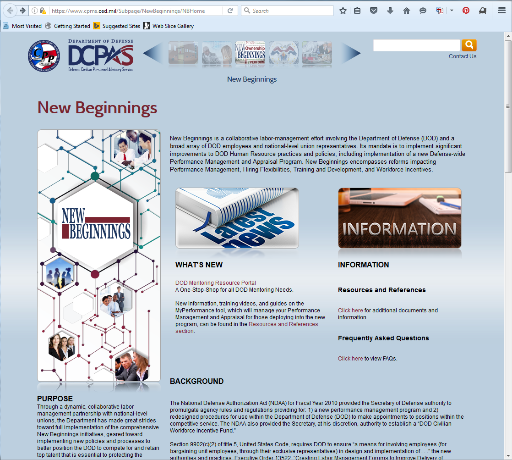 How to access/view and approve your rating of record
82
MyPerformance
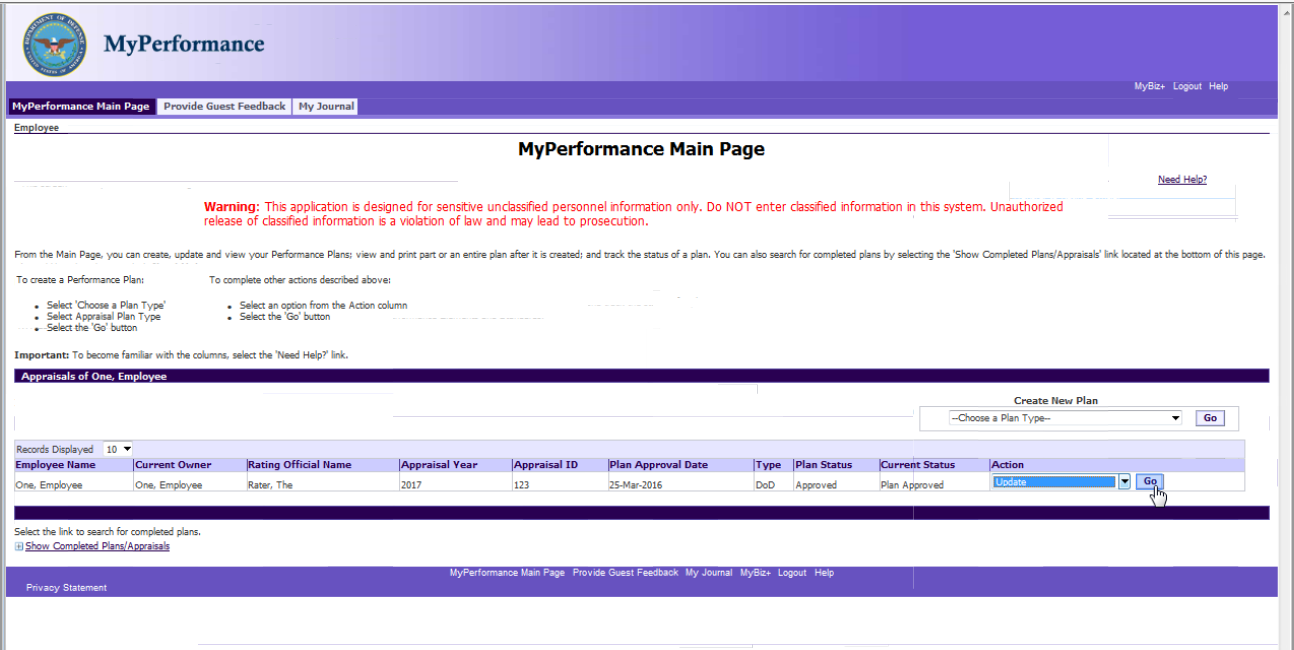 Choose 
“Update”
83
[Speaker Notes: To approve your performance plan, choose “Update” under “Actions” on the far right, then click “Go.”]
MyPerformance
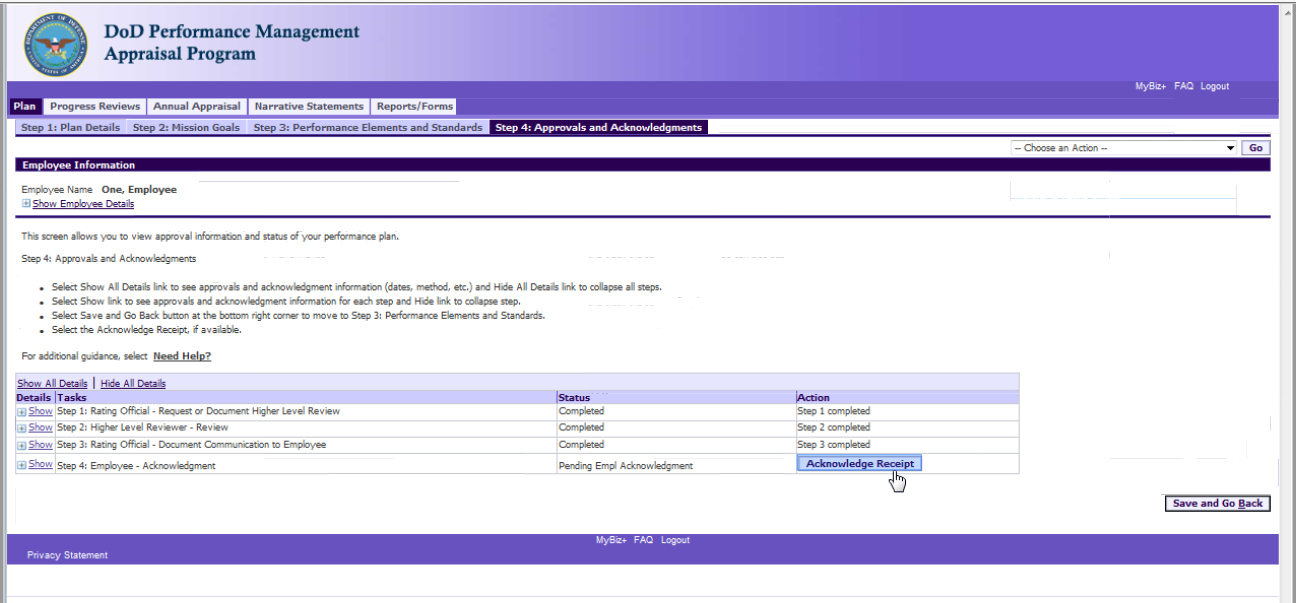 84
[Speaker Notes: Click on the “Step 4: Approvals and Acknowledgements” tab.
Then click on “Acknowledge Receipt.” The date will be entered.
Then click “Save and Go Back” to save your acknowledgement.]
Issues for your Local to Consider
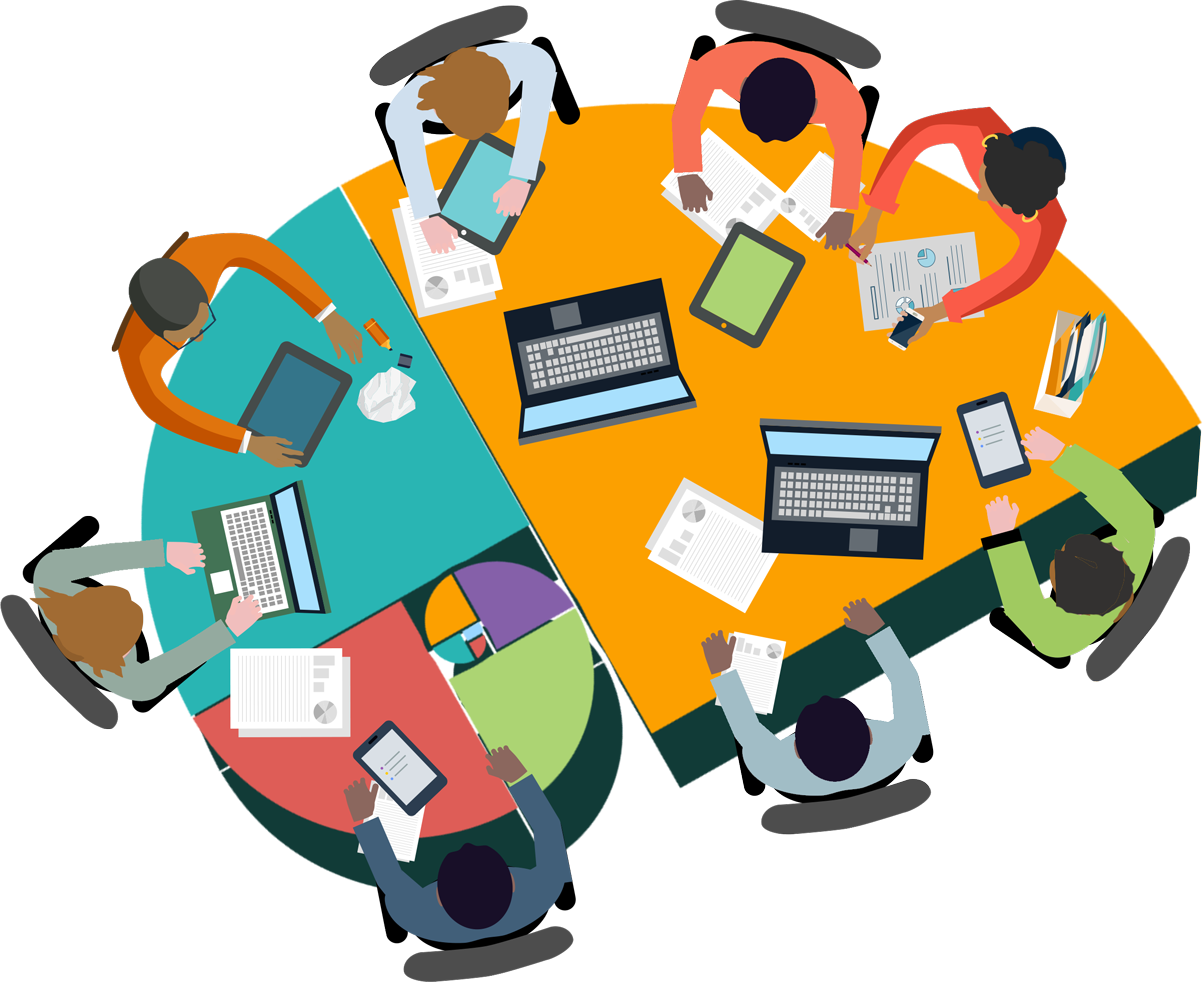 Providing tips for writing a self-assessment
Providing suggestions for how to prepare for their Performance Review
Providing assistance to members who feel they have been rated unfairly
85
[Speaker Notes: Towards the end of the appraisal period, Locals can help member by:
Providing tips for writing a self-assessment – and strongly encouraging all members to write one.
Providing suggestions for how to prepare for their Performance Review – such as what to bring with them
Providing assistance to members who feel they have been rated unfairly – if procedures have not been properly followed, Locals should be prepared to help employees fight unfair ratings.

Can any extra assistance be provided to members: 
For whom English is a second language?
Who come from lower educational backgrounds?
Whose culture background might make promoting one’s achievements more difficult?]
Labor and BargainingRating Performance
86
Monitoring and Evaluation
How are ratings reflecting and aligning with employee input and communication?
How well are ratings based on performance standards?
Are performance narratives being utilized adequately?
87
[Speaker Notes: What kind of standards or expectations should be put in place to assure that:
Supervisors are reading and taking into account employee input and self-assessmentsRatings are based solely on employee performance elements and standards
Narratives are relevant, and that narratives are written before a rating is assigned (the rating should fit the narrative, not vice versa).

There should be clear guidelines for what performance narratives should contain and how supervisors shall distinguish between a rating of 3 and a rating of 5. What kind of direction will supervisors be given regarding the implementation of narratives and ratings?]
Bargaining Guidance
FSED NOTE:  This language should be sufficient in most cases, however, the union may desire to include a proposal that requires recurring notices to employees advising them of these record retention factors and suggesting to them that they maintain copies for their own use.  Such a reminder could be printed on employee’s performance evaluations.
 
UNION PROPOSAL _____
Employees will be provided a written reminder on an annual basis prior to the removal of any record or previous evaluation being dropped from the MyPerformance system in sufficient time for them to obtain a copy of any deleted document or information.
DoDI 1400.25 Volume 431, Section 3.2:
h. Retention Schedule for Employee Performance Files. Performance ratings of record, including the performance plans on which they are based, will be retained for 4 years or as otherwise required by Section 293.404 of Title 5, CFR. Since the MyPerformance tool maintains performance records for 4 years, supervisors and employees are advised to print performance records they wish to maintain beyond the 4-year period. Where any performance-related document is needed in connection with an ongoing administrative, negotiated, quasi-judicial, or judicial proceeding, the rating of record must be retained for as long as necessary.
88
Bargaining Guidance
DoDI 1400.25 Volume 431, Section 3.2:
i. Transfer of Employee Performance Files. When an employee transfers to another DoD Component or is assigned to another organization within the Component, the organization, in accordance with sections 430.209 and 293 of title 5, CFR, will transfer with the employee: 
(1) The most recent ratings of record as required by Paragraph 3.2.h. of this volume. 
(2) Any subsequent performance ratings. 
The supervisor will communicate the performance plan to the employee after it has been approved in accordance with DoD Component procedures.
FSED NOTE:  Since transferring between components will often involve employees moving from one bargaining unit to another, the union could present a proposal that would require the departing organization to provide information with respect to the new organizations procedures, or at a minimum, whom the employee would contact to obtain that information.  It would be inappropriate to negotiate over procedures or arrangements required by the organization if outside the bargaining unit.
89
Bargaining Guidance
DoDI 1400.25 Volume 431
3.5. EVALUATING PERFORMANCE. 
a. Preparation and Submission of Performance Appraisals. …
(1) Employee Input. Employees can provide written input about their performance accomplishments for supervisors to consider in evaluating each of the performance elements and overall performance accomplishments. 
(a) Employee input, while not mandatory, is highly encouraged and valuable for progress reviews during and at the end of the appraisal cycle where the employee input becomes a part of the employee performance file.
(b) The absence of employee input does not relieve the supervisor of the responsibility for writing a narrative statement assessing the employee's performance standards and contributions.
FSED NOTE:  As a union, we want to encourage employees in participating and providing information of their accomplishments for consideration in their performance evaluations


UNION PROPOSAL _____
Employees will be advised in sufficient time of deadlines in which employee input is due for consideration in the performance evaluation.
90
[Speaker Notes: Full DODI section text:

DoDI 1400.25 Volume 431
3.5. EVALUATING PERFORMANCE. The supervisor will evaluate employee performance by assessing performance against the elements and standards in the employee's approved performance plan and assigning a rating of record based on work performed during the appraisal cycle. A written rating of record must be provided at the end of the appraisal cycle for each employee who has been under an approved performance plan for 90 calendar days during the cycle. 
a. Preparation and Submission of Performance Appraisals. Performance appraisals will be prepared consistent with this volume and documented in the MyPerformance appraisal tool. 
(1) Employee Input. Employees can provide written input about their performance accomplishments for supervisors to consider in evaluating each of the performance elements and overall performance accomplishments. 
(a) Employee input, while not mandatory, is highly encouraged and valuable for progress reviews during and at the end of the appraisal cycle where the employee input becomes a part of the employee performance file.
(b) The absence of employee input does not relieve the supervisor of the responsibility for writing a narrative statement assessing the employee's performance standards and contributions.]
Bargaining Guidance
UNION PROPOSAL _____
Employees will be trained in preparing self-assessments of their own performance.  Those employees who do not write this type of document in the course of their normal duties will be given necessary assistance so as not to be disadvantaged.

Employee self-assessments should be given serious consideration in developing the performance rating for that employee.   If information provided by the employee is disputed or disregarded, the employee should be informed in writing of the reasons.

Choosing not to provide the voluntary self-assessment will not disadvantage an employee relative to those who do provide such assessments, in and of itself.  However, it is the performance of the employee with regard to the performance plan that should determine the rating and the rating official remains responsible for adequately and accurately observing, fostering, motivating and evaluating that performance throughout the entire rating period.
91
Bargaining Guidance
DoDI 1400.25 Volume 431, Section 3.5
(2) Performance Narrative. Supervisors will write a performance narrative that succinctly addresses the employee's performance measured against the performance standards for the appraisal cycle. 
(a) The performance narrative justifies how an employee's ratings are determined and provides support for recognition and rewards (or any administrative or adverse action, if necessary). 
(b) Performance narratives are required for each element rated "Outstanding" and "Unacceptable." Additionally, performance narratives are highly encouraged for each element rated "Fully Successful" as a means of recognizing all levels of accomplishments and contributions to mission success.
UNION PROPOSAL _____
Performance narratives will be provided for each element.
92
[Speaker Notes: Full DODI section text:

DoDI 1400.25 Volume 431
3.5. EVALUATING PERFORMANCE. The supervisor will evaluate employee performance by assessing performance against the elements and standards in the employee's approved performance plan and assigning a rating of record based on work performed during the appraisal cycle. A written rating of record must be provided at the end of the appraisal cycle for each employee who has been under an approved performance plan for 90 calendar days during the cycle. 
a. Preparation and Submission of Performance Appraisals. Performance appraisals will be prepared consistent with this volume and documented in the MyPerformance appraisal tool. 
(1) Employee Input. Employees can provide written input about their performance accomplishments for supervisors to consider in evaluating each of the performance elements and overall performance accomplishments. 
(a) Employee input, while not mandatory, is highly encouraged and valuable for progress reviews during and at the end of the appraisal cycle where the employee input becomes a part of the employee performance file. (b) The absence of employee input does not relieve the supervisor of the responsibility for writing a narrative statement assessing the employee’s performance standards and contributions. 
(2) Performance Narrative. Supervisors will write a performance narrative that succinctly addresses the employee’s performance measured against the performance standards for the appraisal cycle. 
(a) The performance narrative justifies how an employee’s ratings are determined and provides support for recognition and rewards (or any administrative or adverse action, if necessary). 
(b) Performance narratives are required for each element rated “Outstanding” and “Unacceptable.” Additionally, performance narratives are highly encouraged for each element rated “Fully Successful” as a means of recognizing all levels of accomplishments and contributions to mission success.]
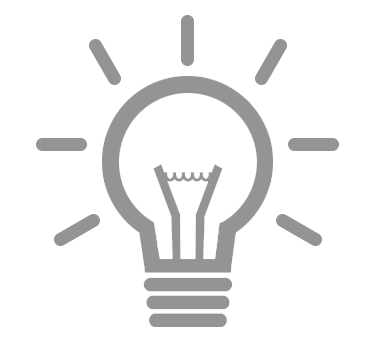 Local Communications Planning
Determine your goals
Develop a message
Evaluate where you are now
Tools?
Past topics/issues?
Resources?
Are you reaching your audience?
Evaluate success
How many people are you reaching?
How many of those people are engaging with your content?
How do you measure success?
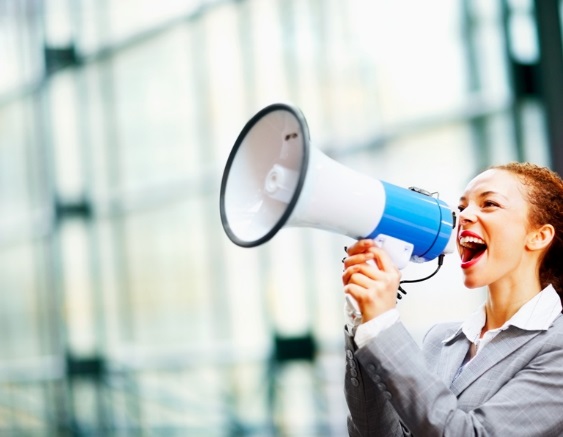 93
[Speaker Notes: Communicating with membership is a vital function of the Local, especially with a large agency-wide change like New Beginnings heading our way. 

Here are some basic steps to developing a communications plan for your Local:
Determine your goals
What is most important to communicate to bargaining unit members regarding New Beginnings?
Develop a message
What is the most important thing for your audience to know?
Evaluate where you are now
Tools?
Print
Digital
Face-to-face
Past topics/issues?
Resources?
Are you reaching your audience?
Evaluate success
How many people are you reaching?
How many of those people are engaging with your content?
How do you measure success?


Visit AFGE’s Communications Department website (www.afge.org/leaders-activists/education/communications-training) for more information and online trainings on topics such as:
Storytelling/Messaging
Social Media 
Effective Newsletters
Writing Tips]
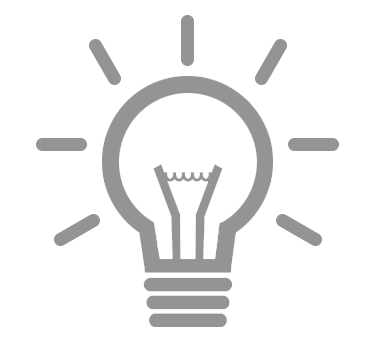 Day 2 Wrap-Up Activity
Create a Communications Plan for your Local
How will you communicate with members and nonmembers:
What New Beginnings is, what they need to know
What is your message?
How the Local is available to help
Ensuring nonmembers (and members) associate this help with AFGE
94
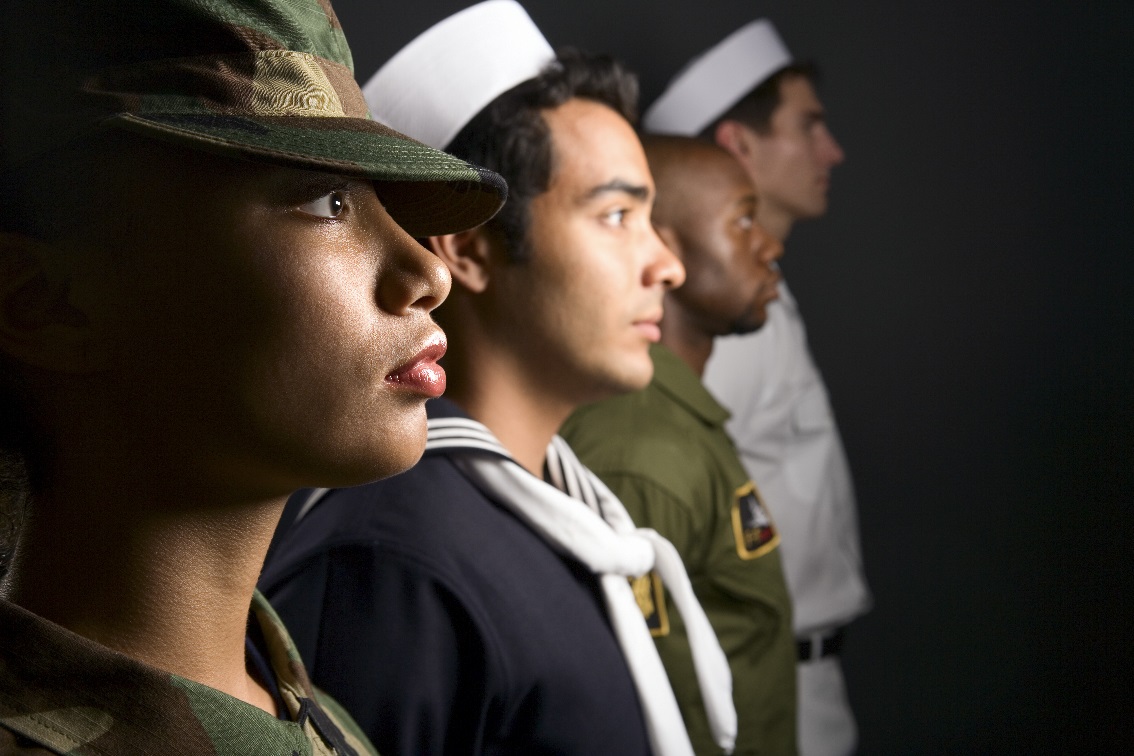 Module 2 Objectives:
1
2
3
4
5
Define the “performance plan” and recognize what it needs to include.

Differentiate between “performance elements” and “performance standards.”

Recognize and employ multiple methods for capturing and communicating success over the course of the appraisal period.

Develop an effective self-assessment.

Explain how the rating of record is determined and how it affects the employee.
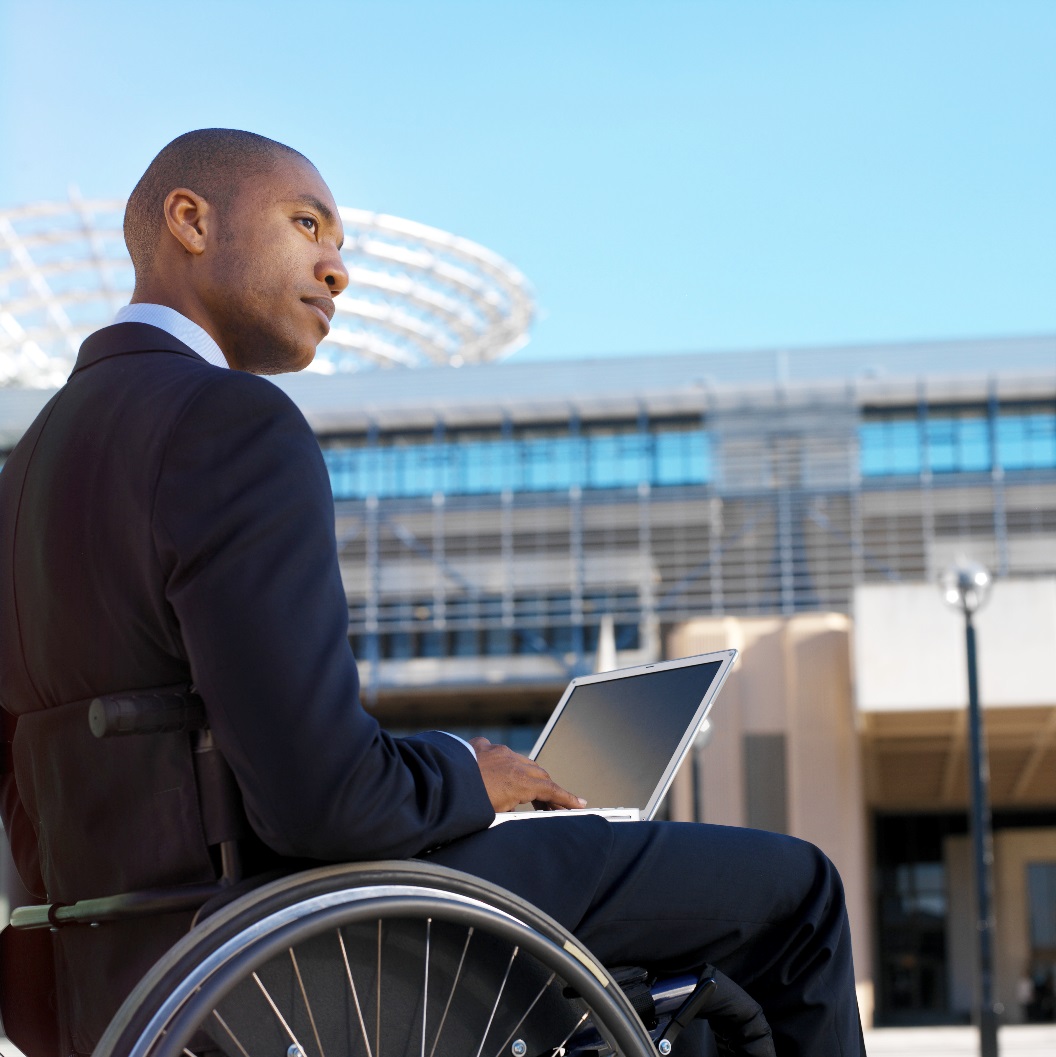 95
[Speaker Notes: You should now be able to:

Define the “performance plan” and recognize what it needs to include.
Differentiate between “performance elements” and “performance standards.”
Recognize and employ multiple methods for capturing and communicating success over the course of the appraisal period.
Develop an effective self-assessment.
Explain how the rating of record is determined and how it affects the employee.]
Questions?
96